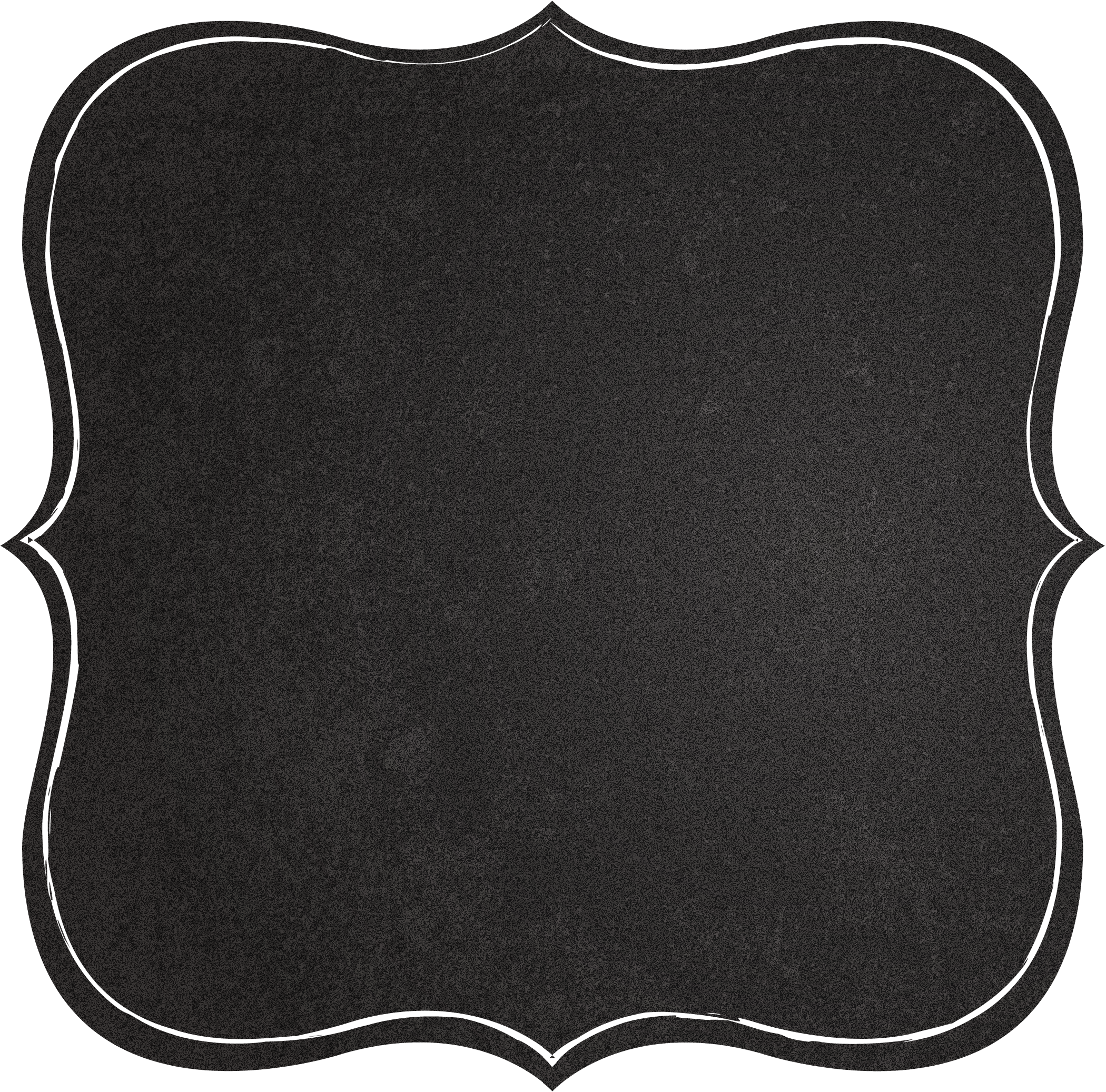 Latin American
Governments
Brazil, Mexico, & Cuba
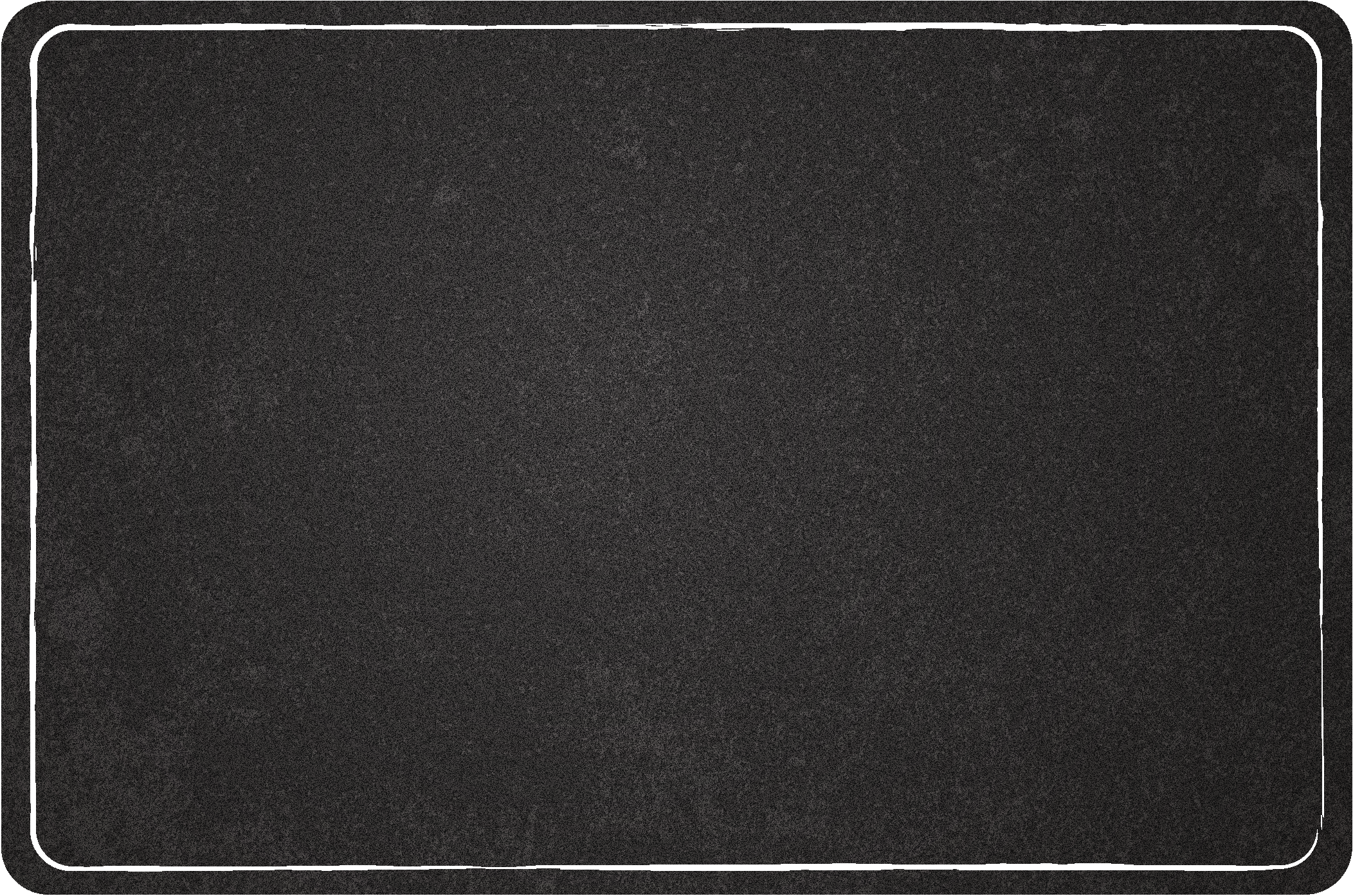 Let’s Review
Government Systems – Who has the power?

Unitary--power is held by one central authority

Confederation--association of independent states that agree to certain limitations on their freedoms by joining together

Federal--power is divided between central authority & several regional authorities
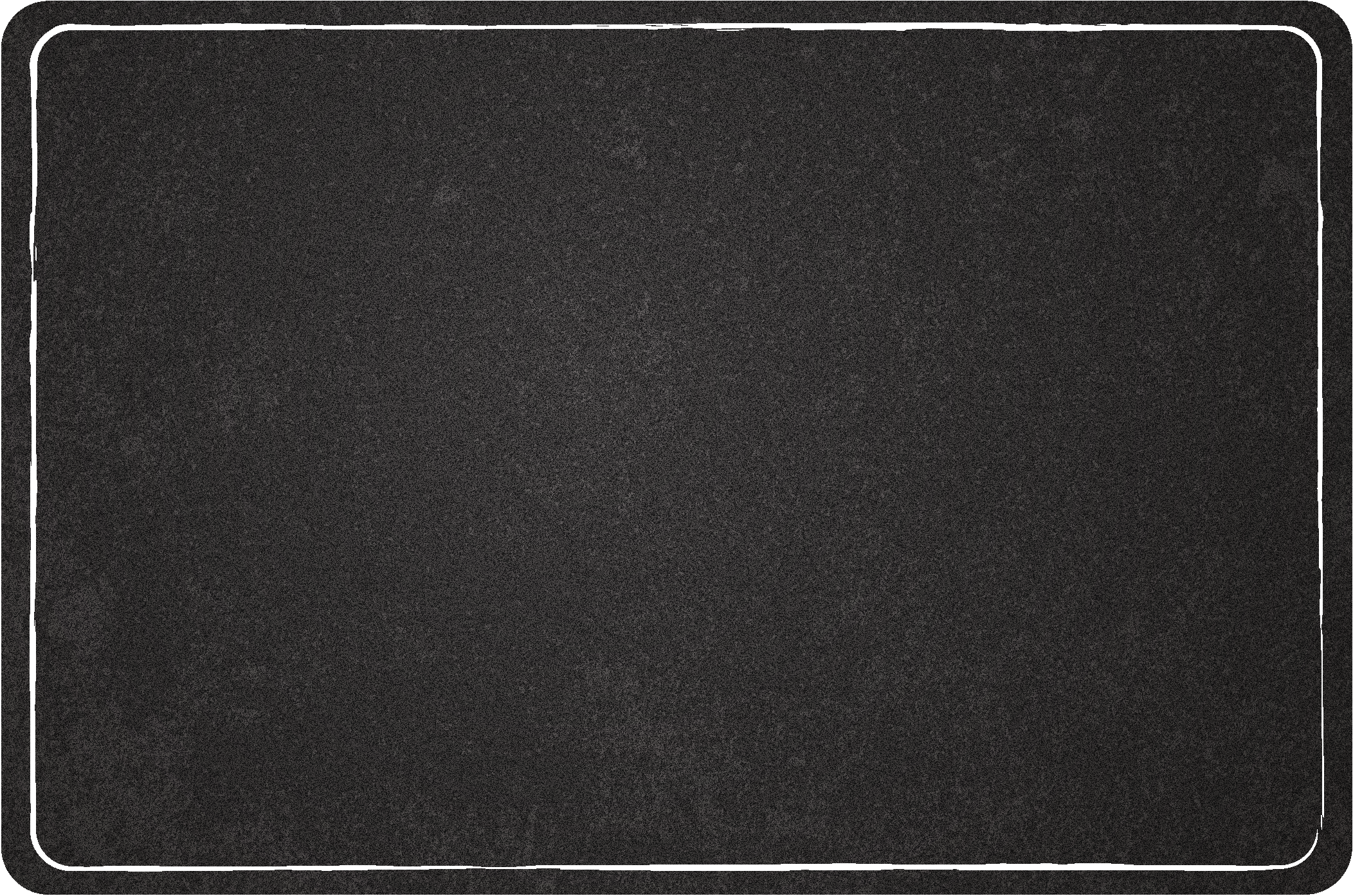 Let’s Review
Government Types – how do citizens participate?

Autocracy-- 1 person possesses unlimited power & citizens have limited role in government

Oligarchy-- small group exercises control & citizens have limited role in government 

Democracy--supreme power is vested in the people & exercised by them directly or indirectly through a system of representation involving free elections
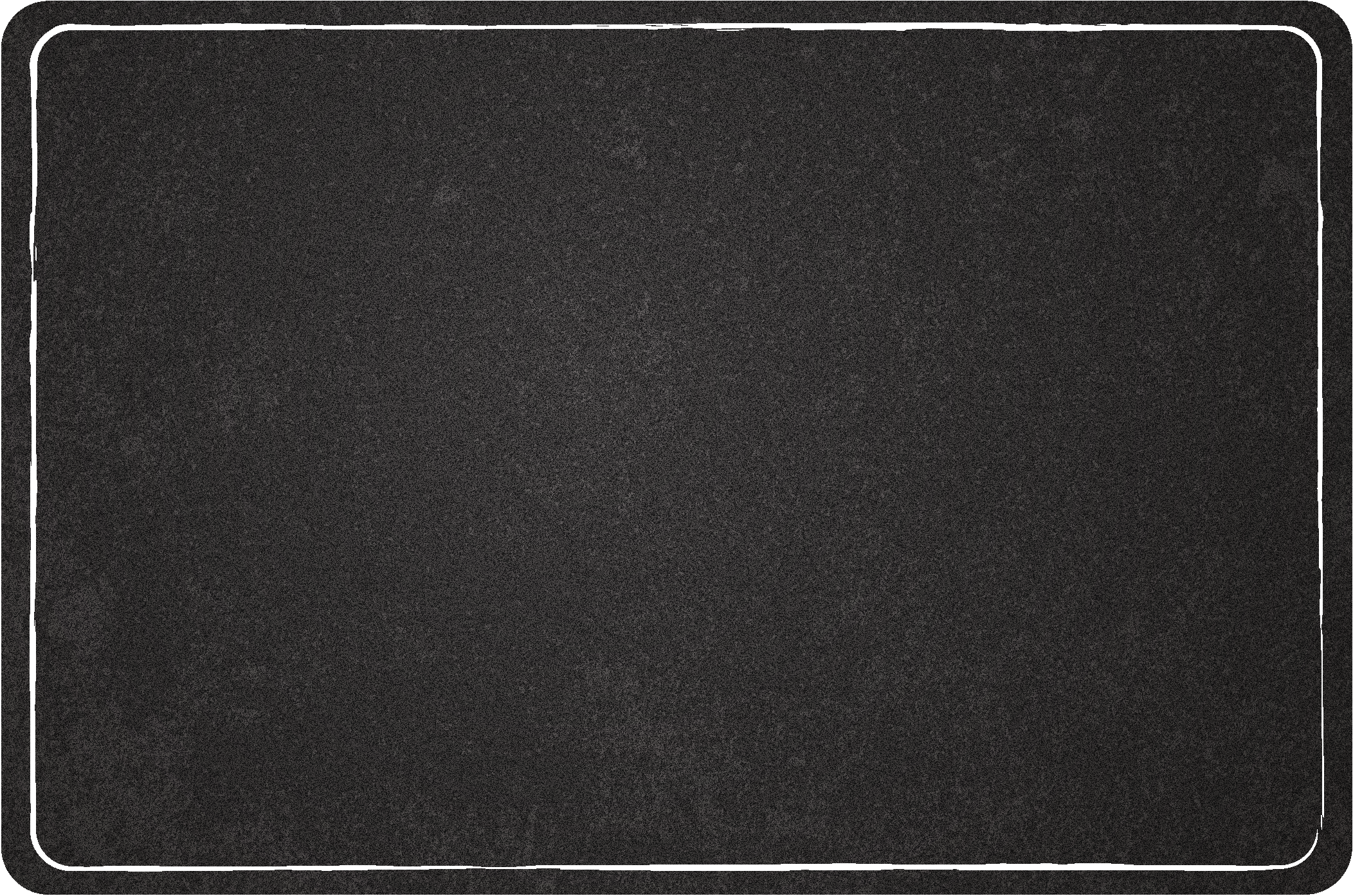 Let’s Review
Two Types of Democratic Governments:

Parliamentary– citizens elect members of Parliament, and then the members select the leader
Leader works with or through the legislature

Presidential--system of government in which the leader is constitutionally independent of the legislature; citizens directly elect leader
Leader works separate from legislature
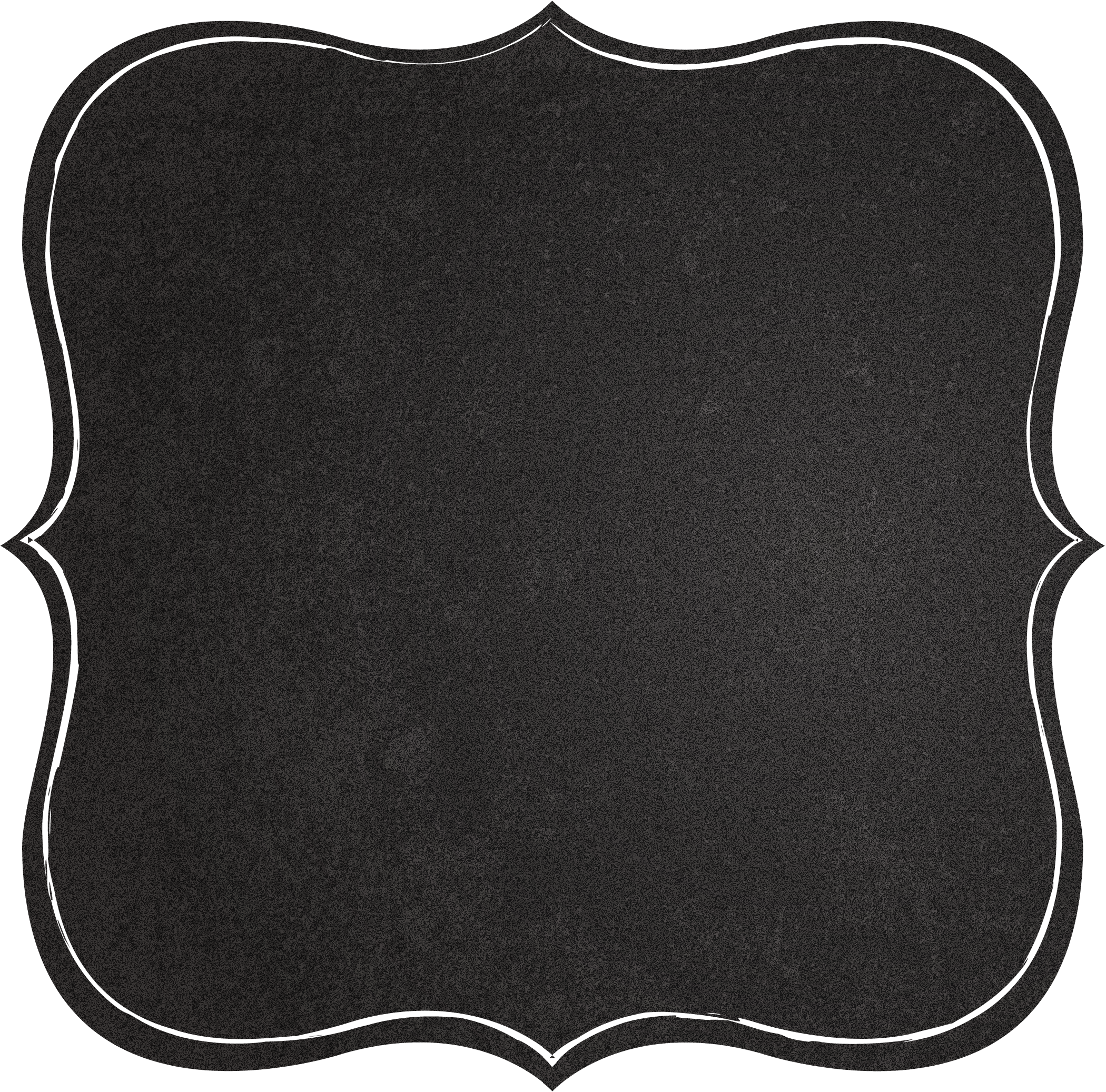 Federative 
Republic
Of Brazil
Presidential Representative Democratic Republic
Brazil’s National Congress Building
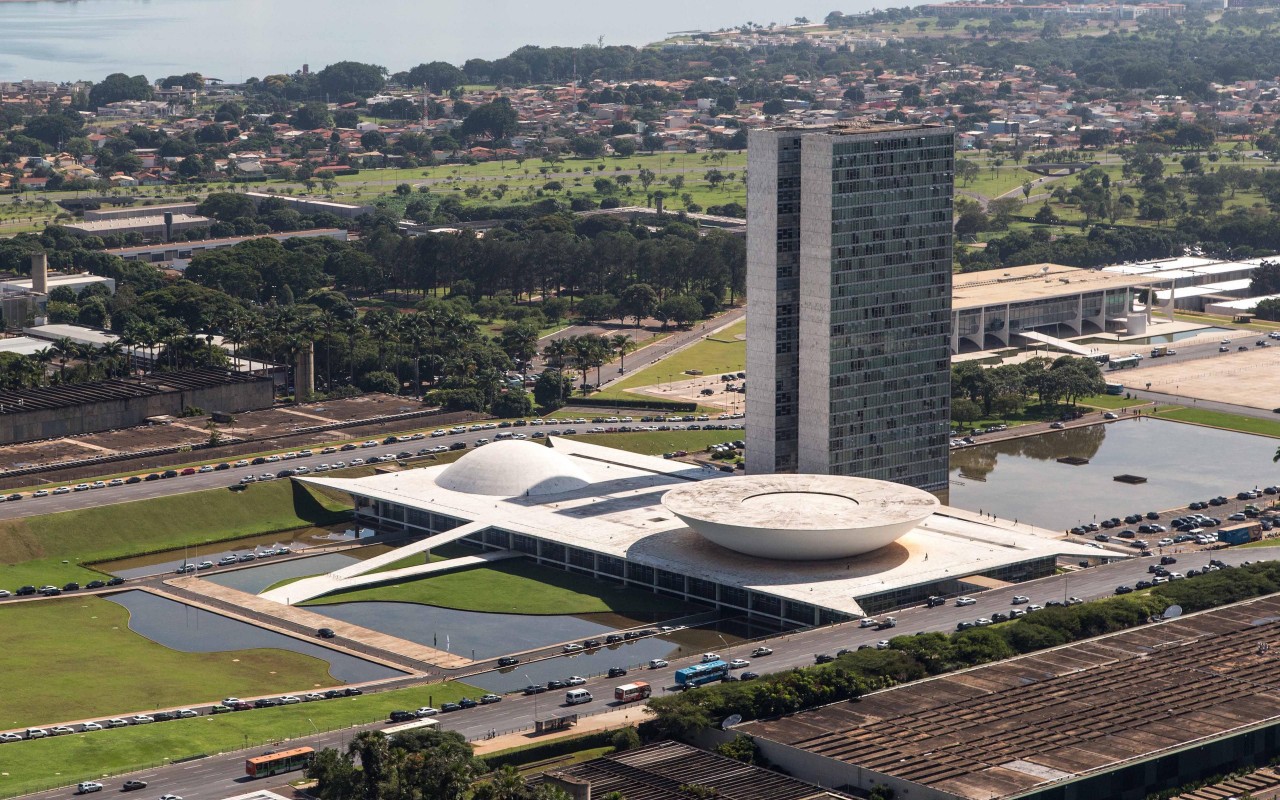 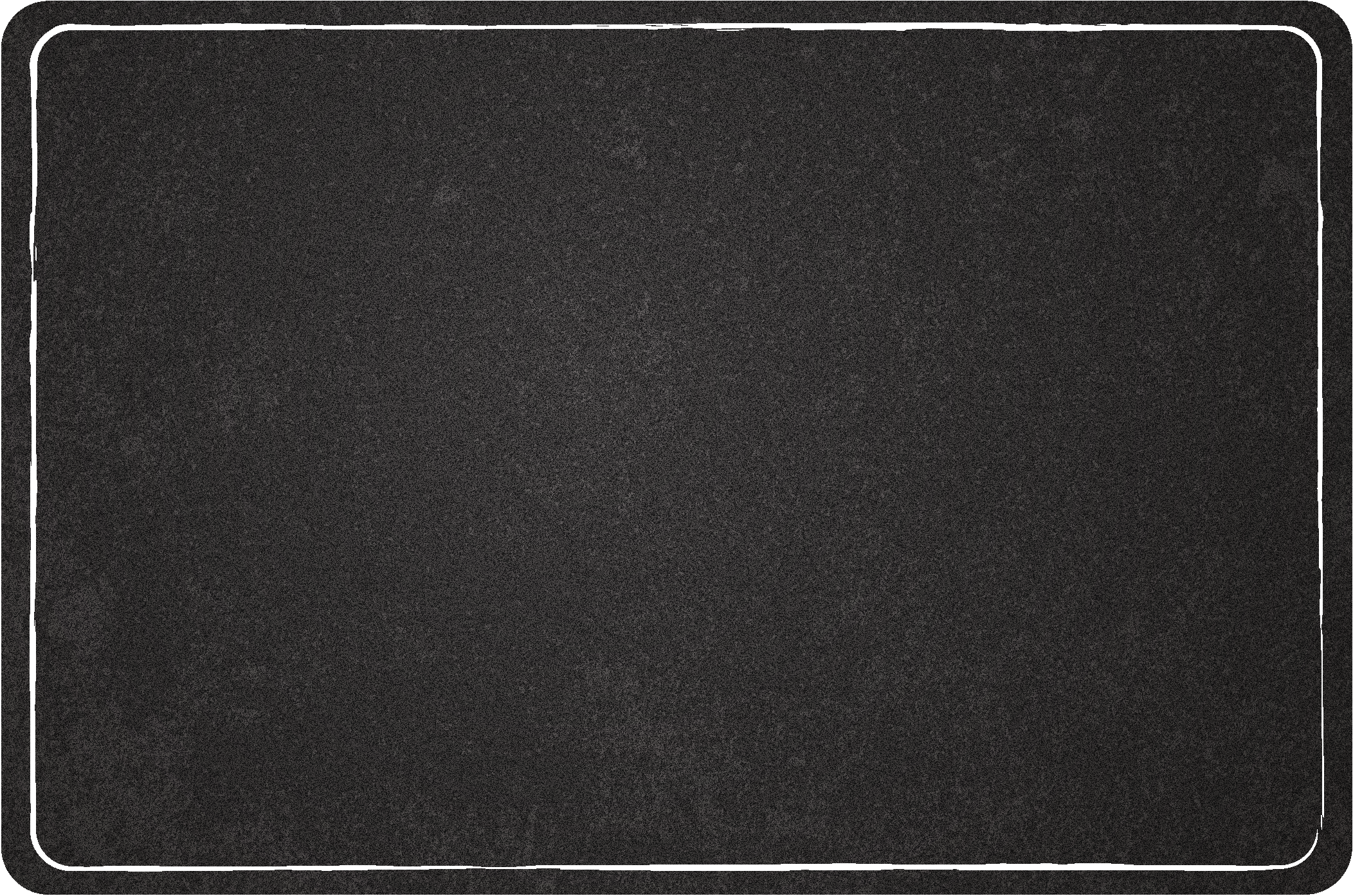 Federal System
Brazil has a federal system, which means that the national government and the state governments SHARE power.

There are 26 states in Brazil.
Federal Governments
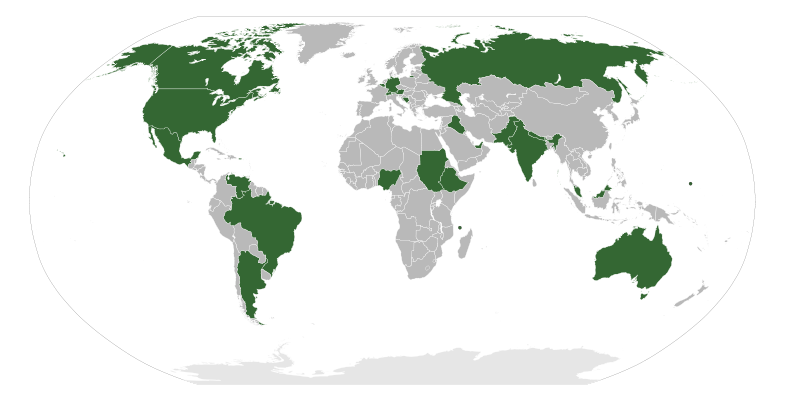 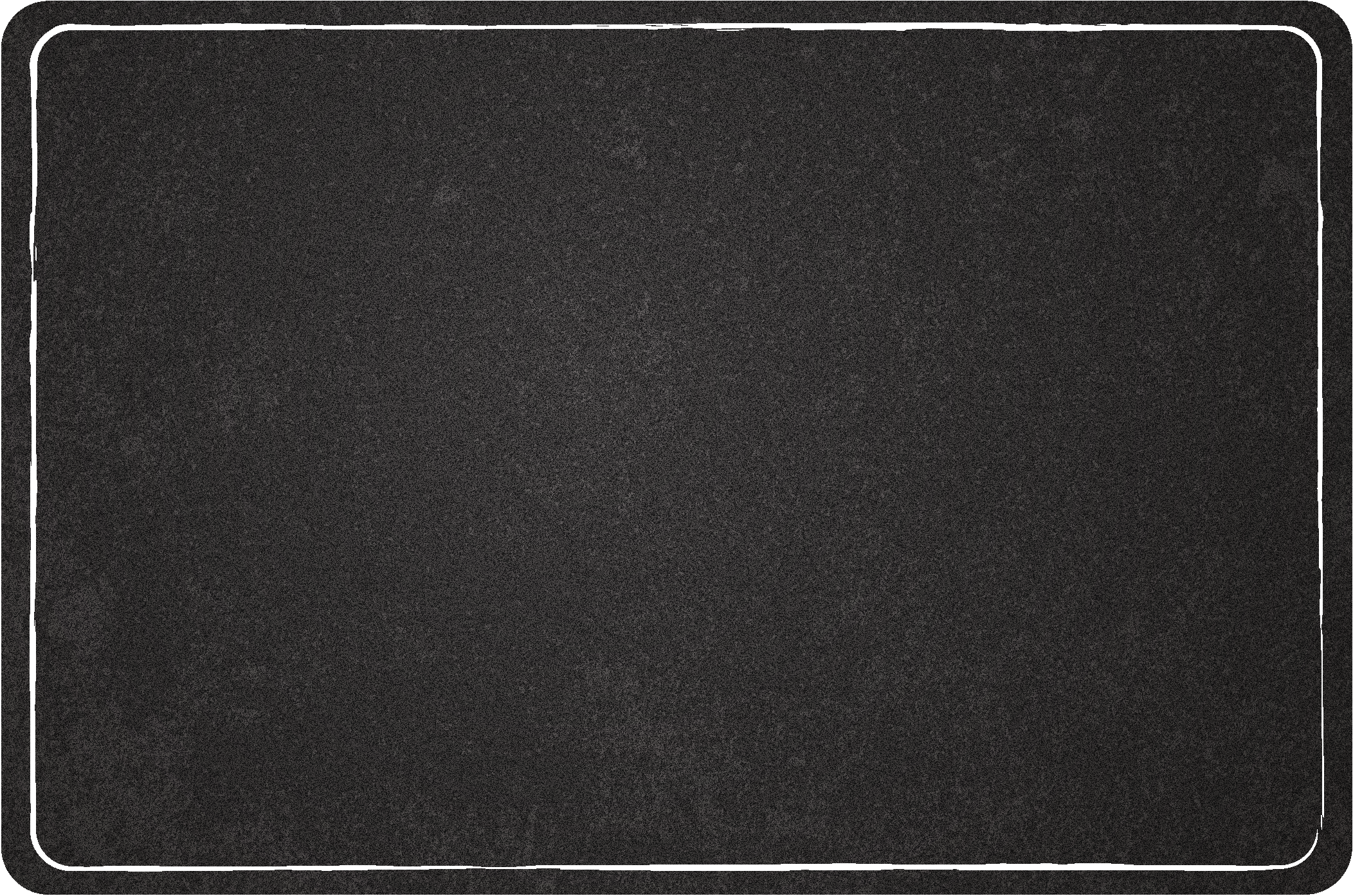 Leadership
1. President: holds the most political power; the president is both the chief executive and the head of state.

2. Vice President: helps in the day-to-day running of the government; performs ceremonial duties.
Dilma Rouseff
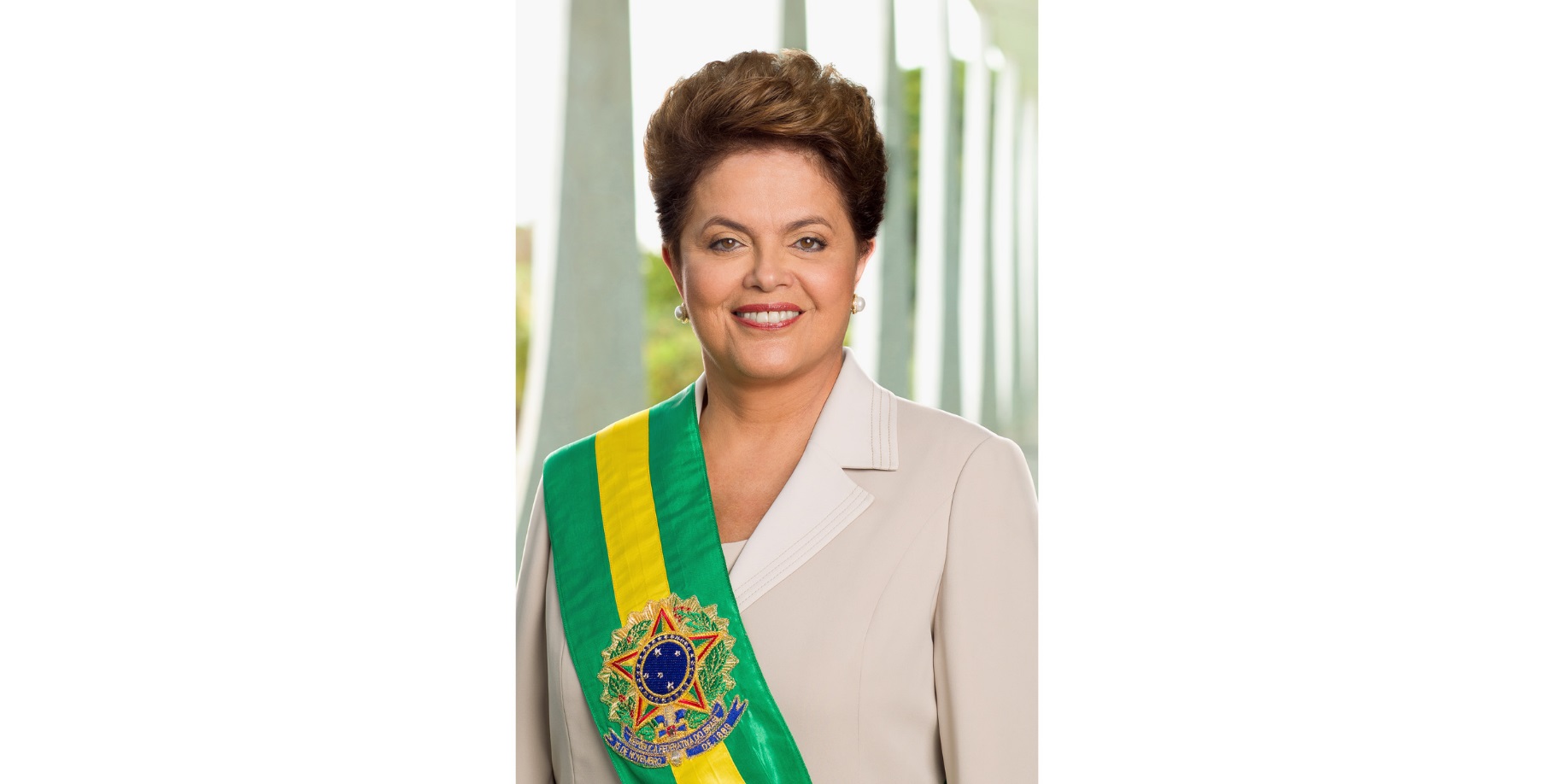 Brazil’s President
Michel Temer
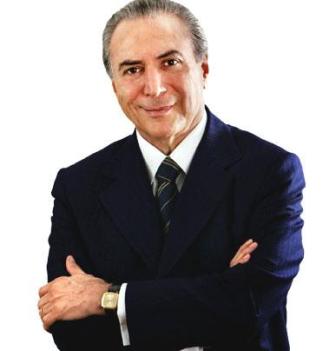 Brazil’s Vice-President
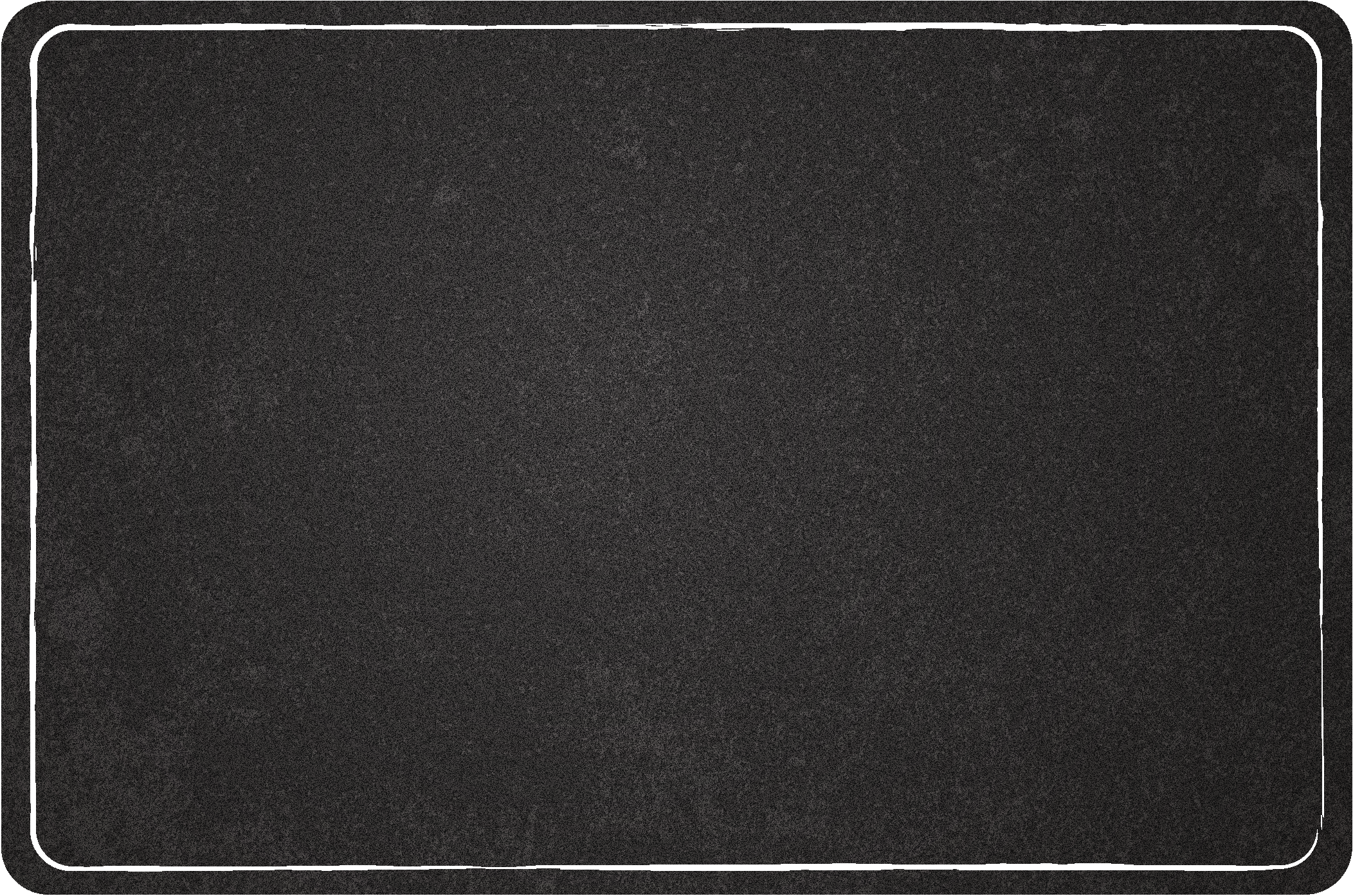 How Leaders 
Are Chosen
President: elected by popular vote for a single four-year term

Vice President: runs on the same ticket as the president
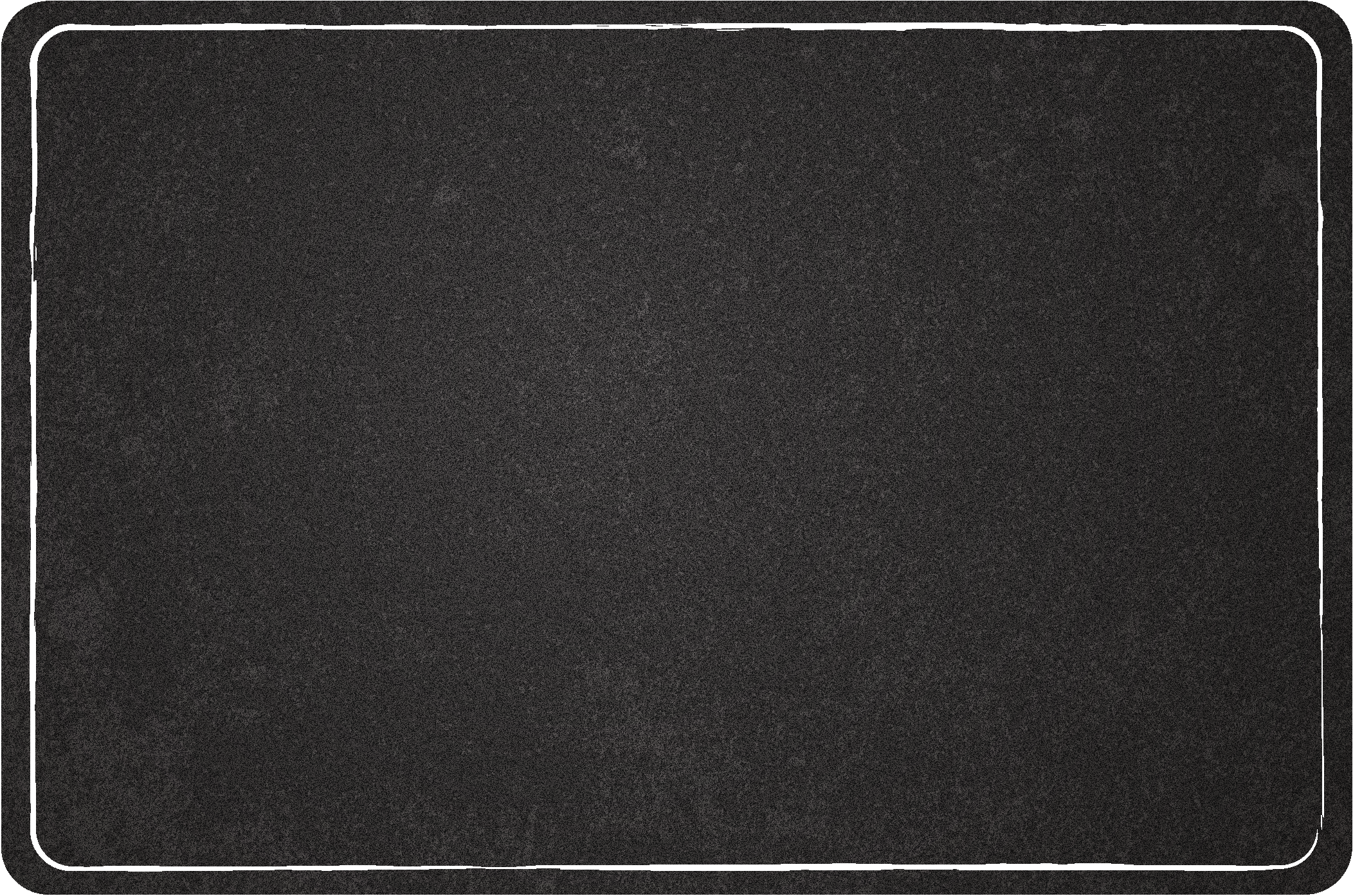 Legislature
The National Congress is the country’s bicameral legislature.

It consists of: 
Senate (81 seats) – 3 members elected from each state.
Chamber of Deputies (513 seats) – members are elected by proportional representation.

Members serve four and eight-year terms.
Inside Brazil’s Senate
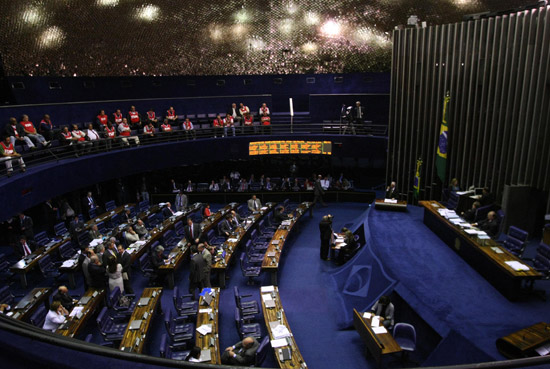 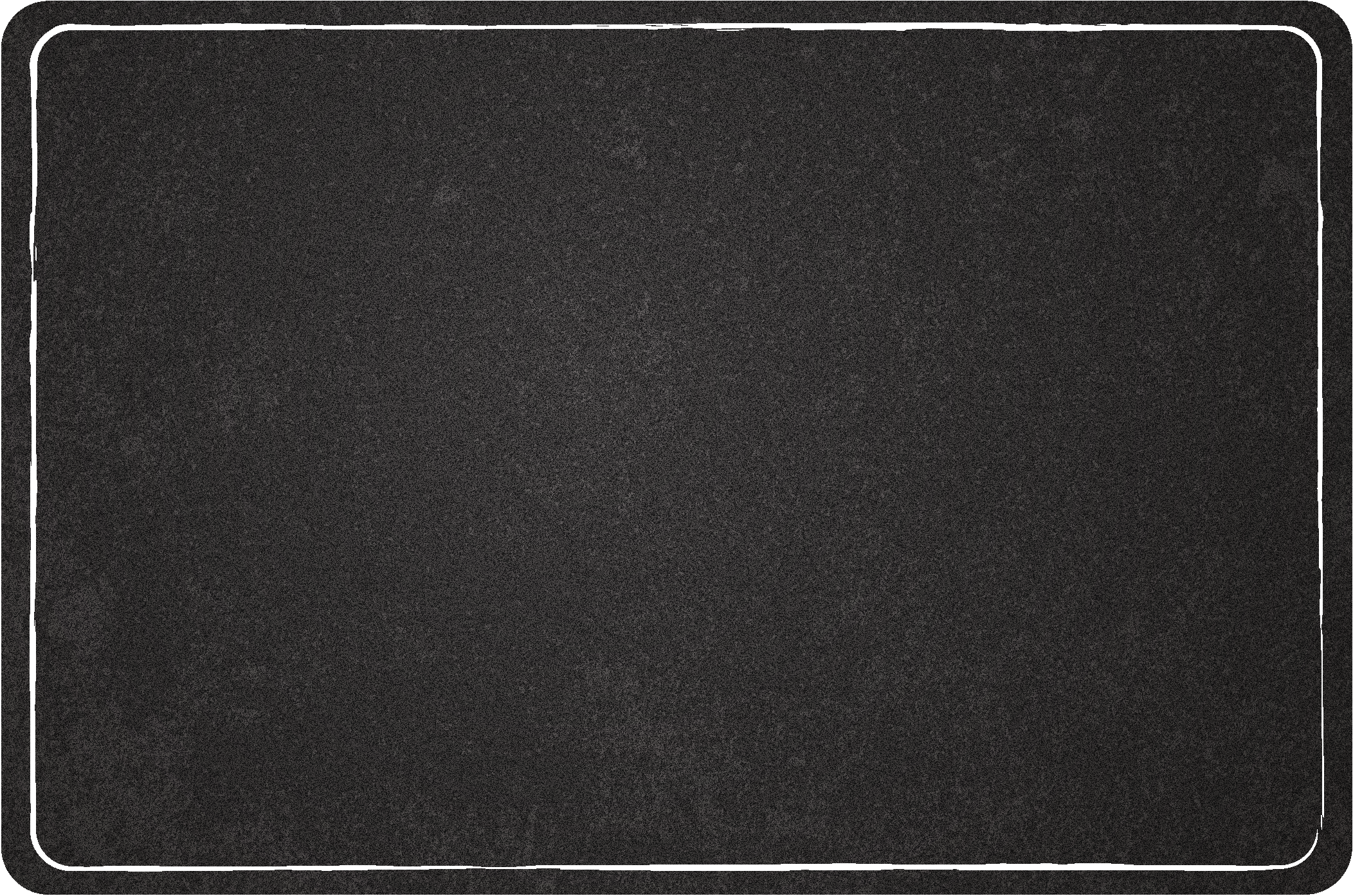 Presidential
Democracy
The citizens directly elect the president (every four years). 
The last election was in October 2010 (next to be held in 2014).

The president works separately from Brazil’s Congress.
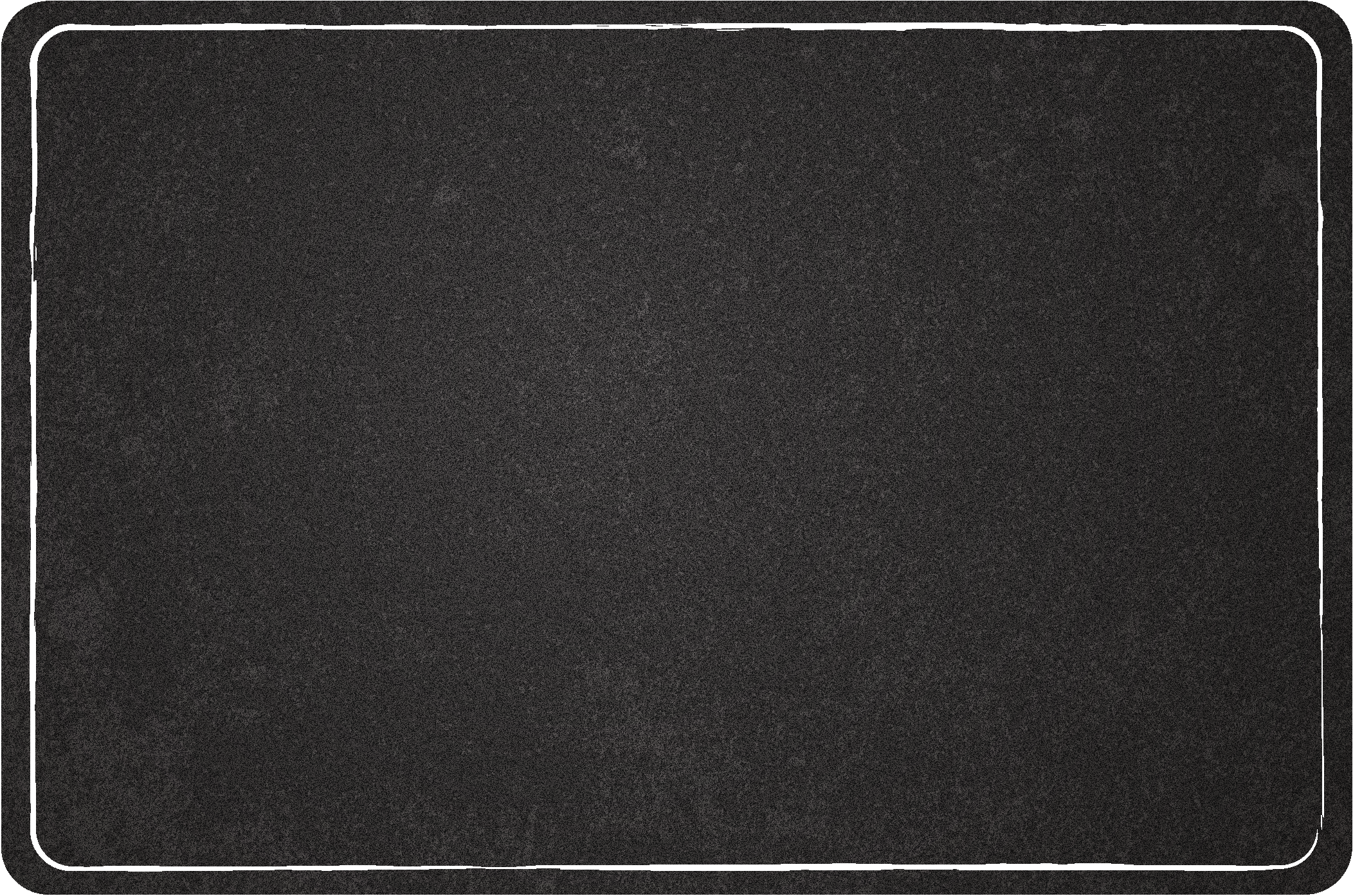 Role of the Citizen
Citizens have many freedoms and they also have the right to vote.

Men and women who are 16 years of age may choose to vote, but citizens 18-70 are required by law to vote in national elections.

Citizens can choose representatives from many political parties.
Voting in Brazil – October 2010
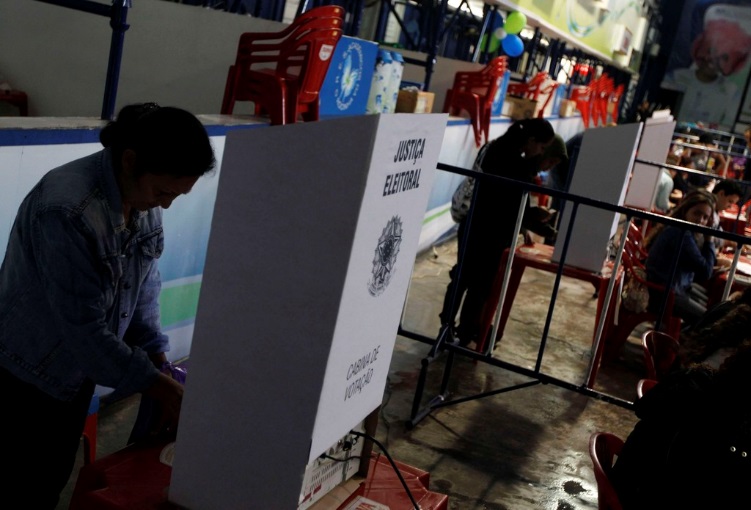 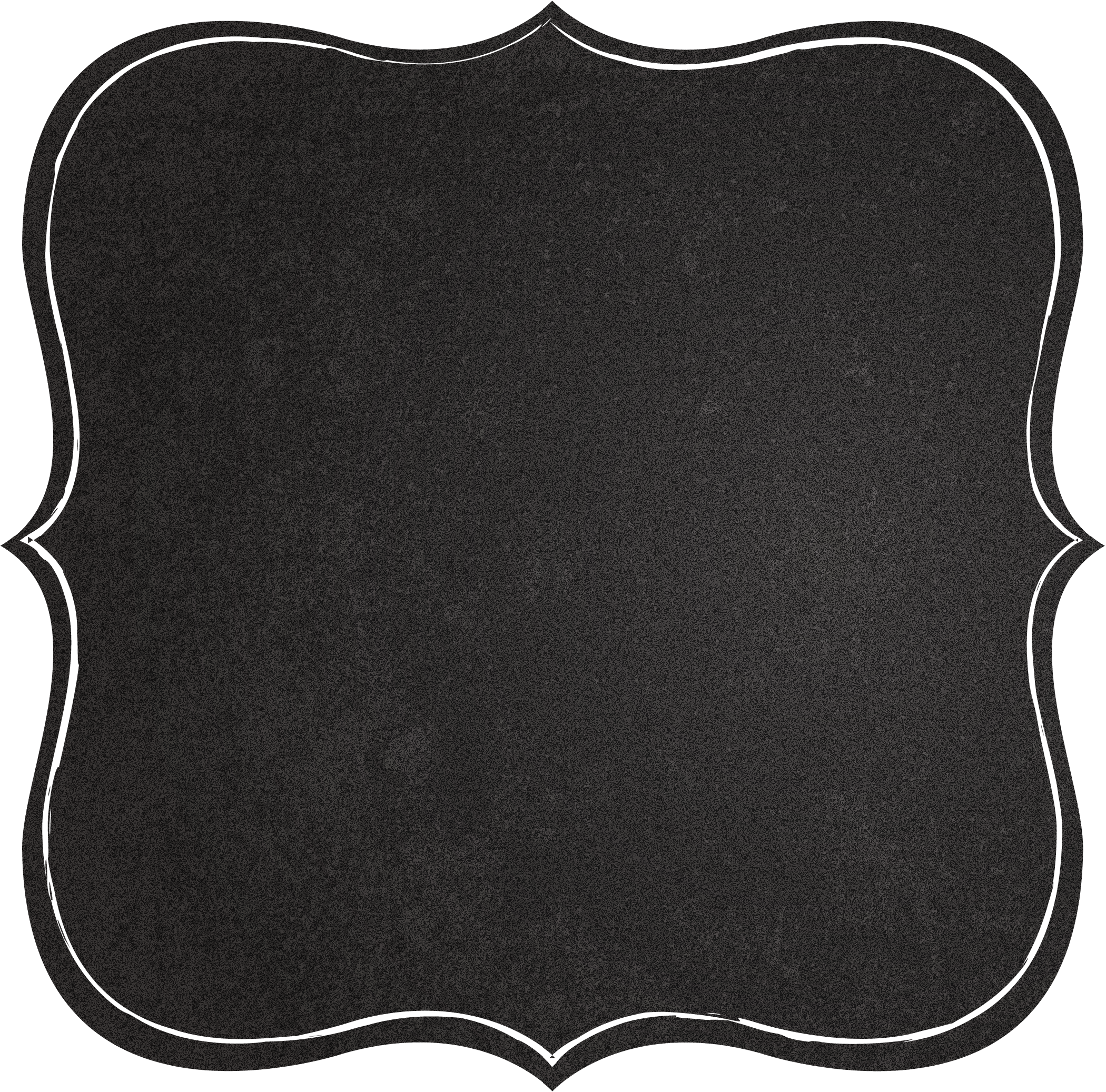 United
Mexican
States
Federal Republic
Mexico’s National Congress Building
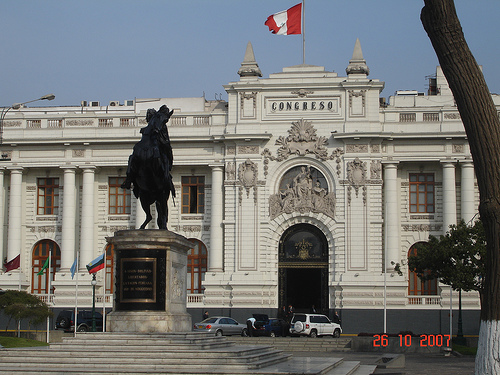 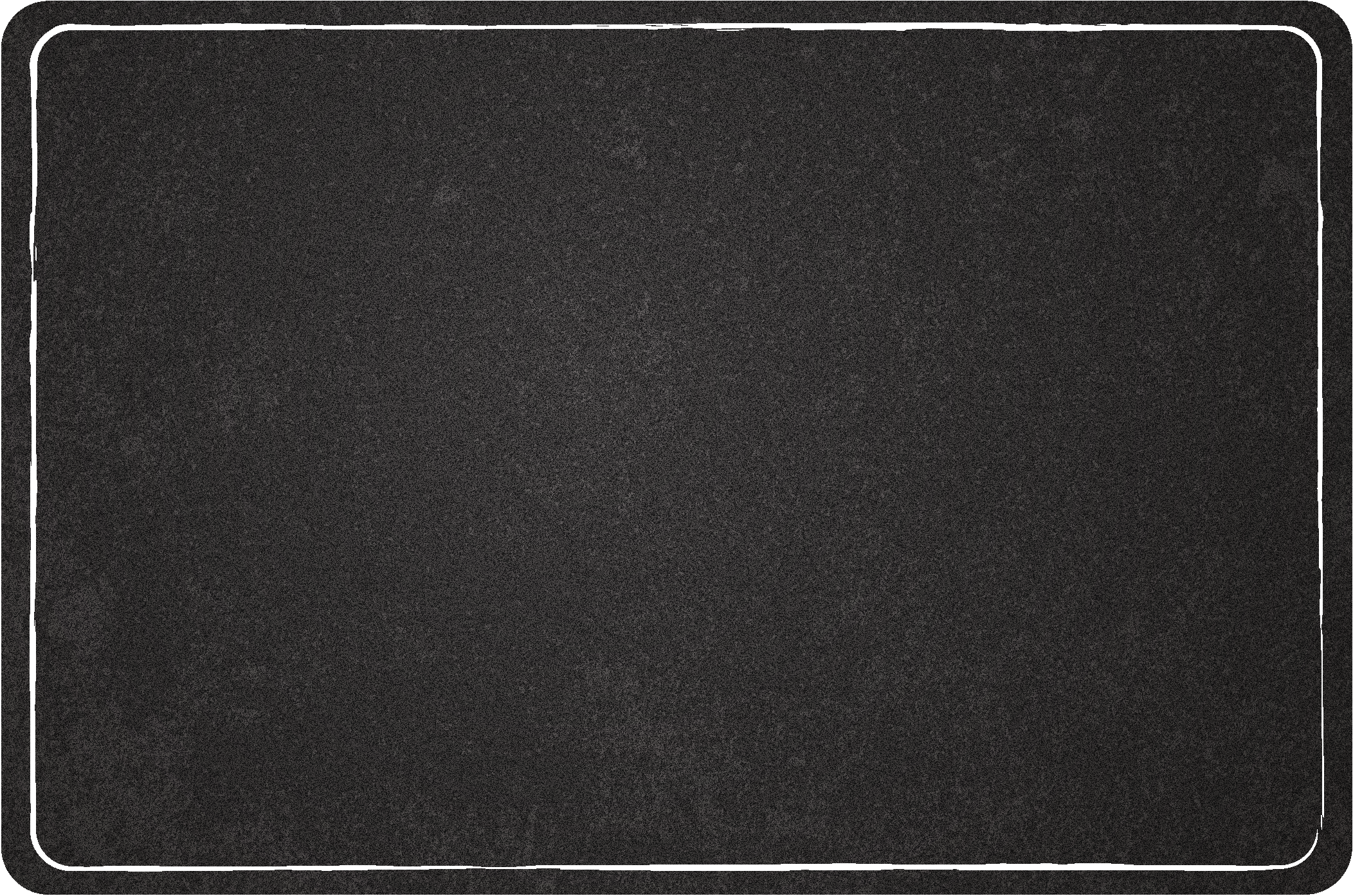 Federal System
Mexico has a federal system, which means that the national government and the state governments SHARE power.

There are 31 states in Mexico.
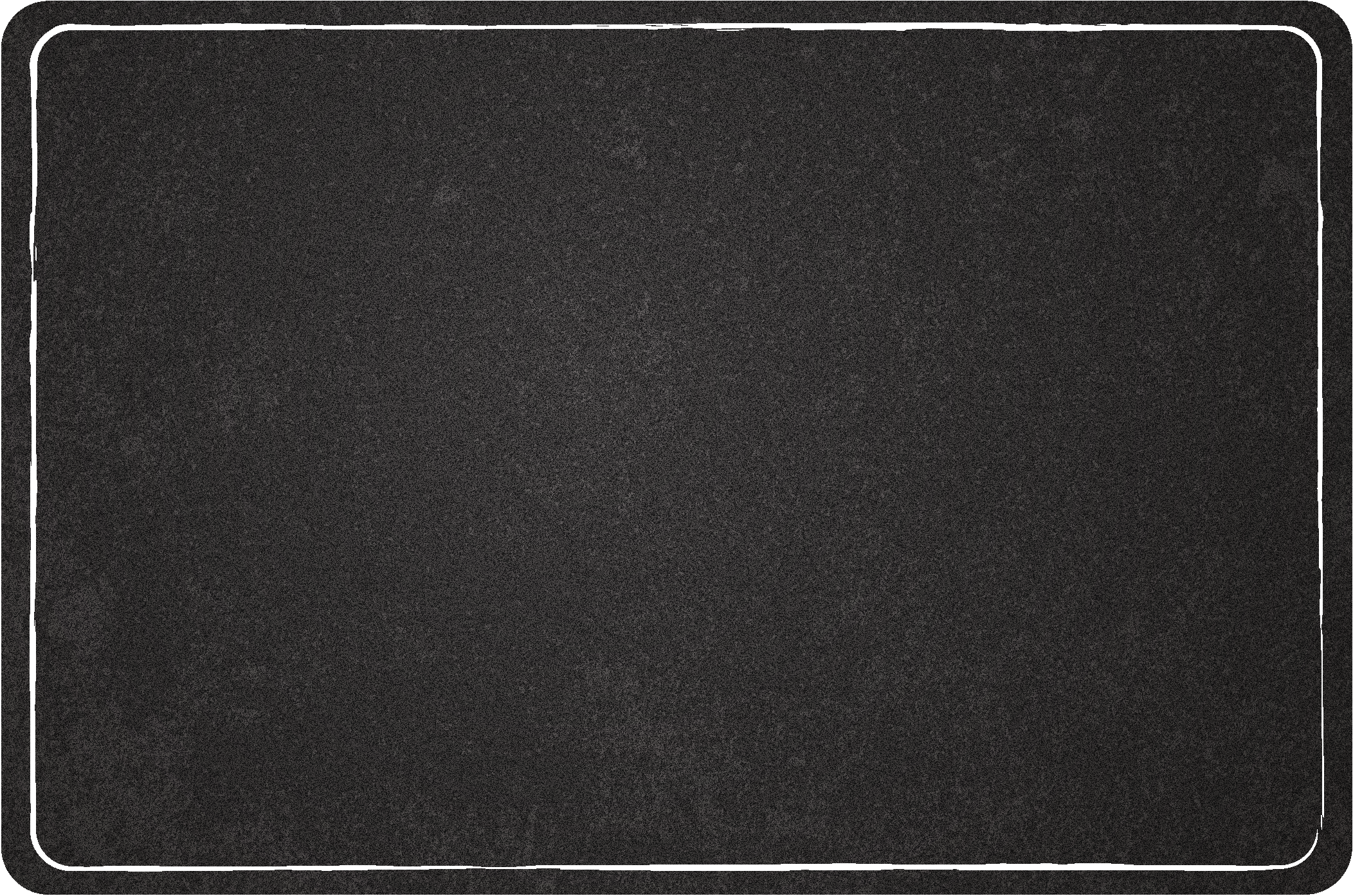 Leadership
President: holds the most political power; the president is both the chief executive and the head of state.
Enrique Pena Nieto
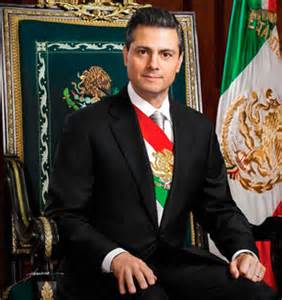 Mexico’s President
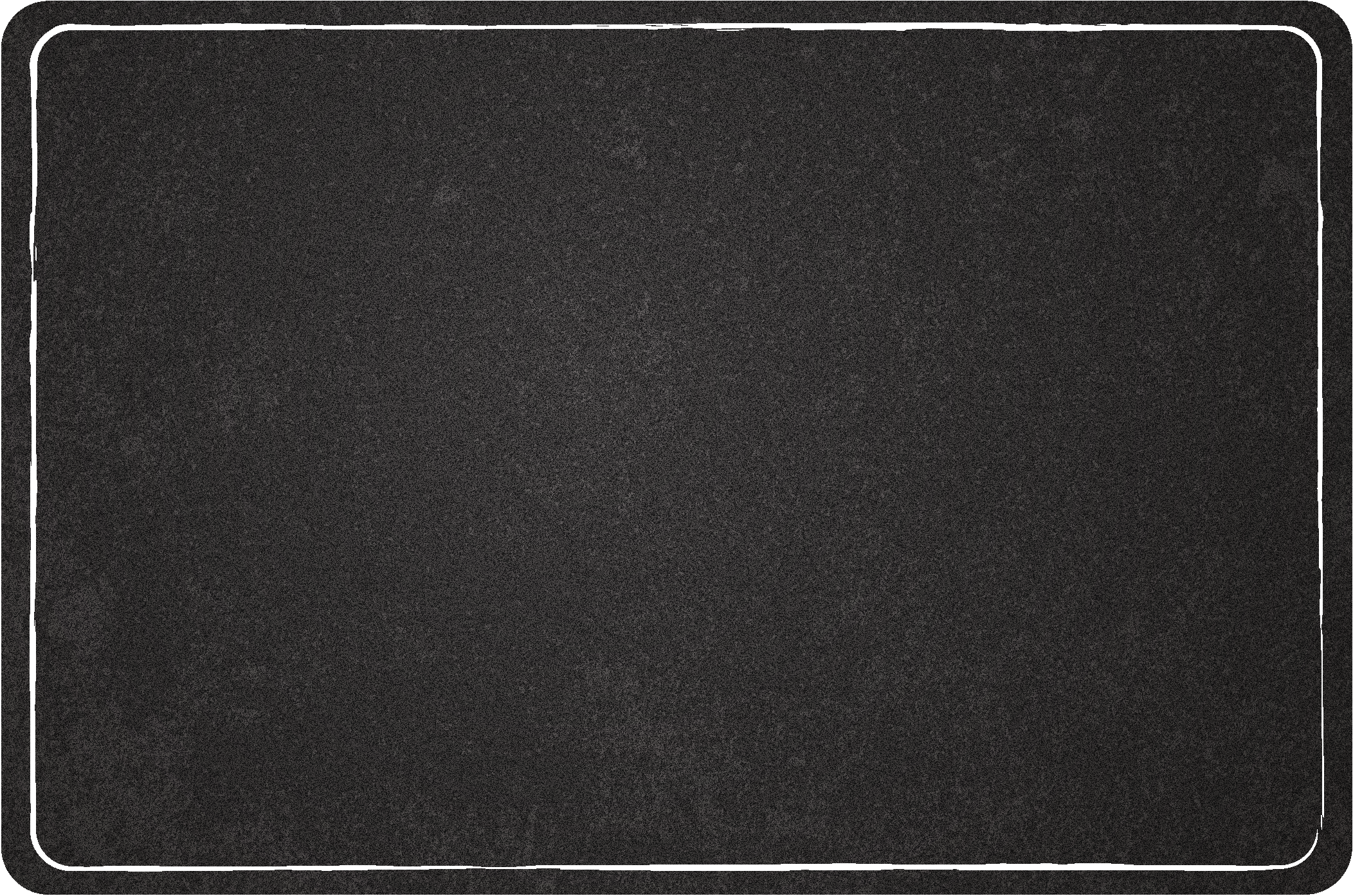 How Leaders 
Are Chosen
President: elected by popular vote for a single six-year term
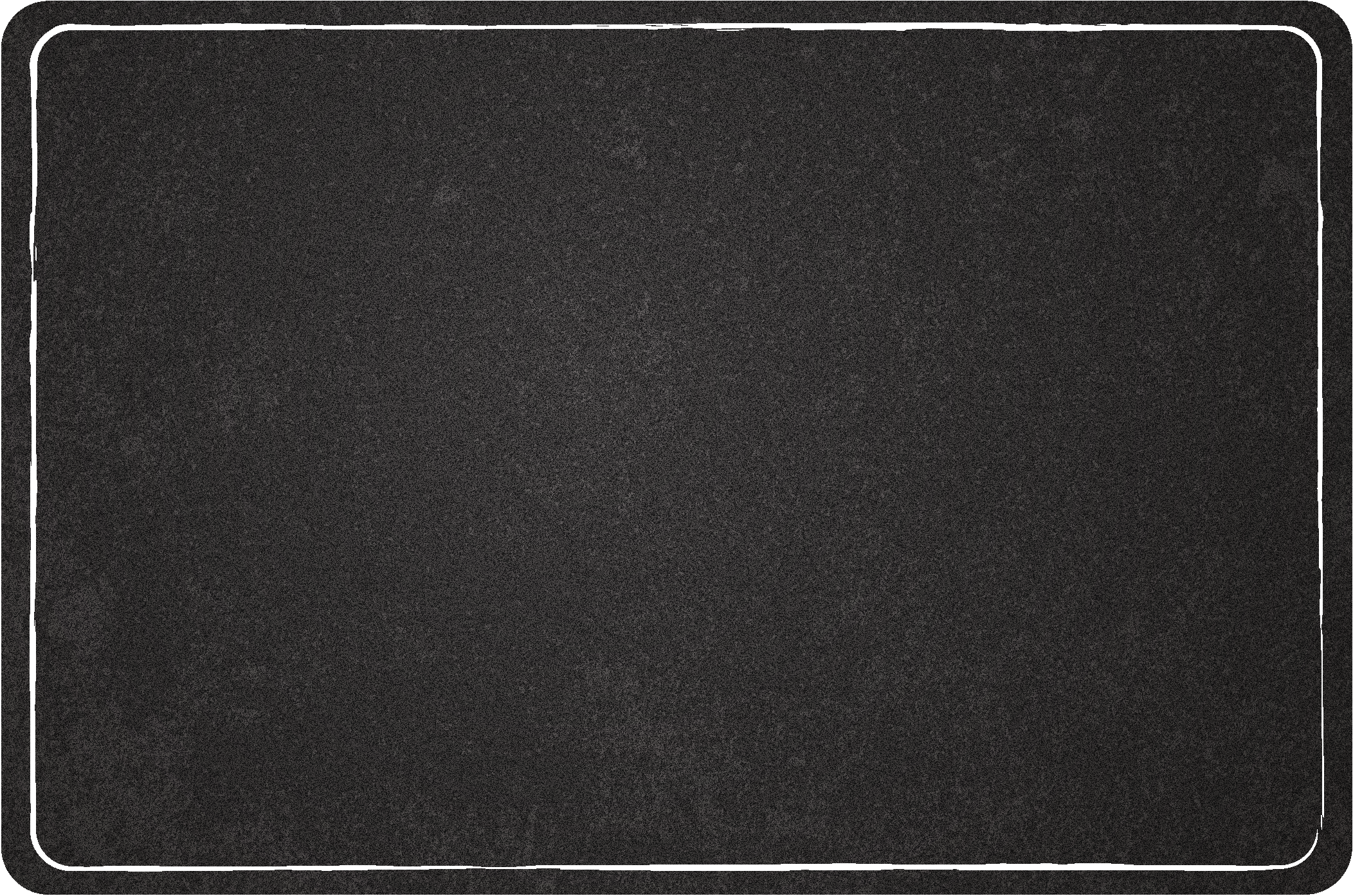 Legislature
The National Congress of Mexico is the country’s bicameral legislature.

It consists of: 
Senate (128 seats) – elected by popular vote to serve six-year term.
 
2. Chamber of Deputies (500 seats) – members elected by popular vote to serve three-year terms.
National Congress Chamber
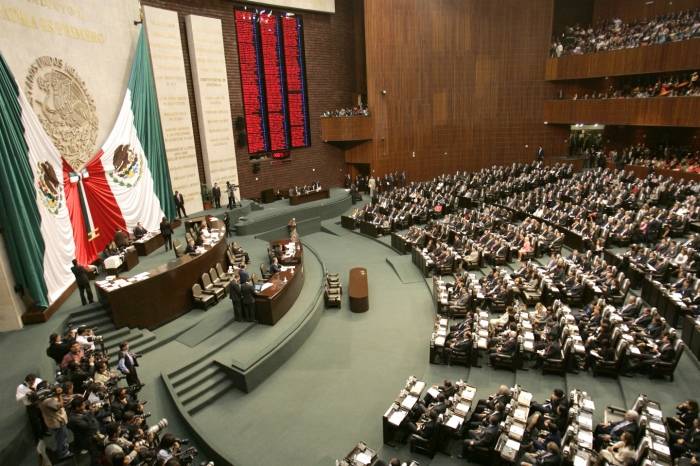 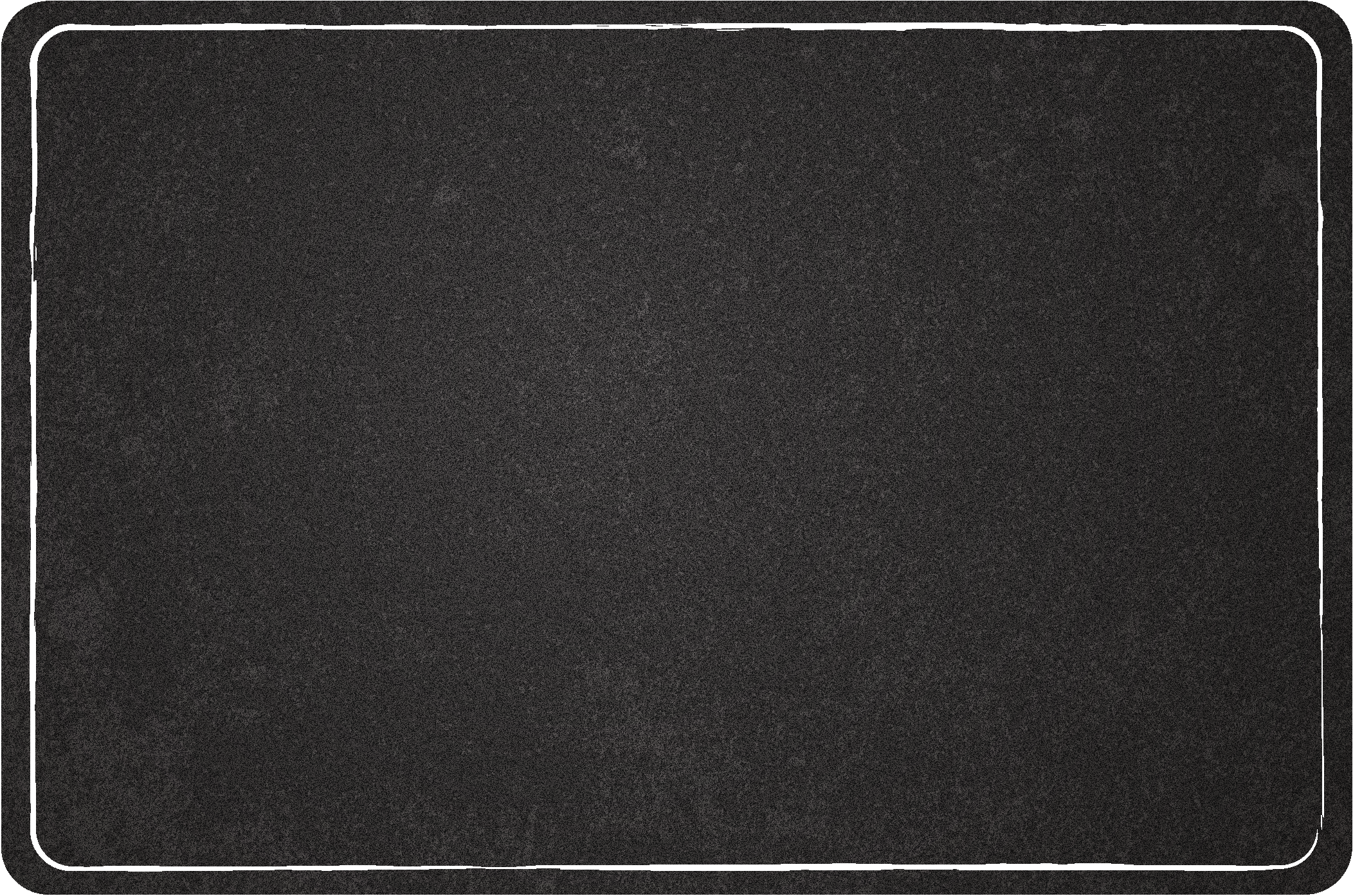 Presidential
Democracy
The citizens directly elect the president (every six years). 
The last election was in July 2012 (next to be held in 2018).

The president works separately from Mexico’s Congress.
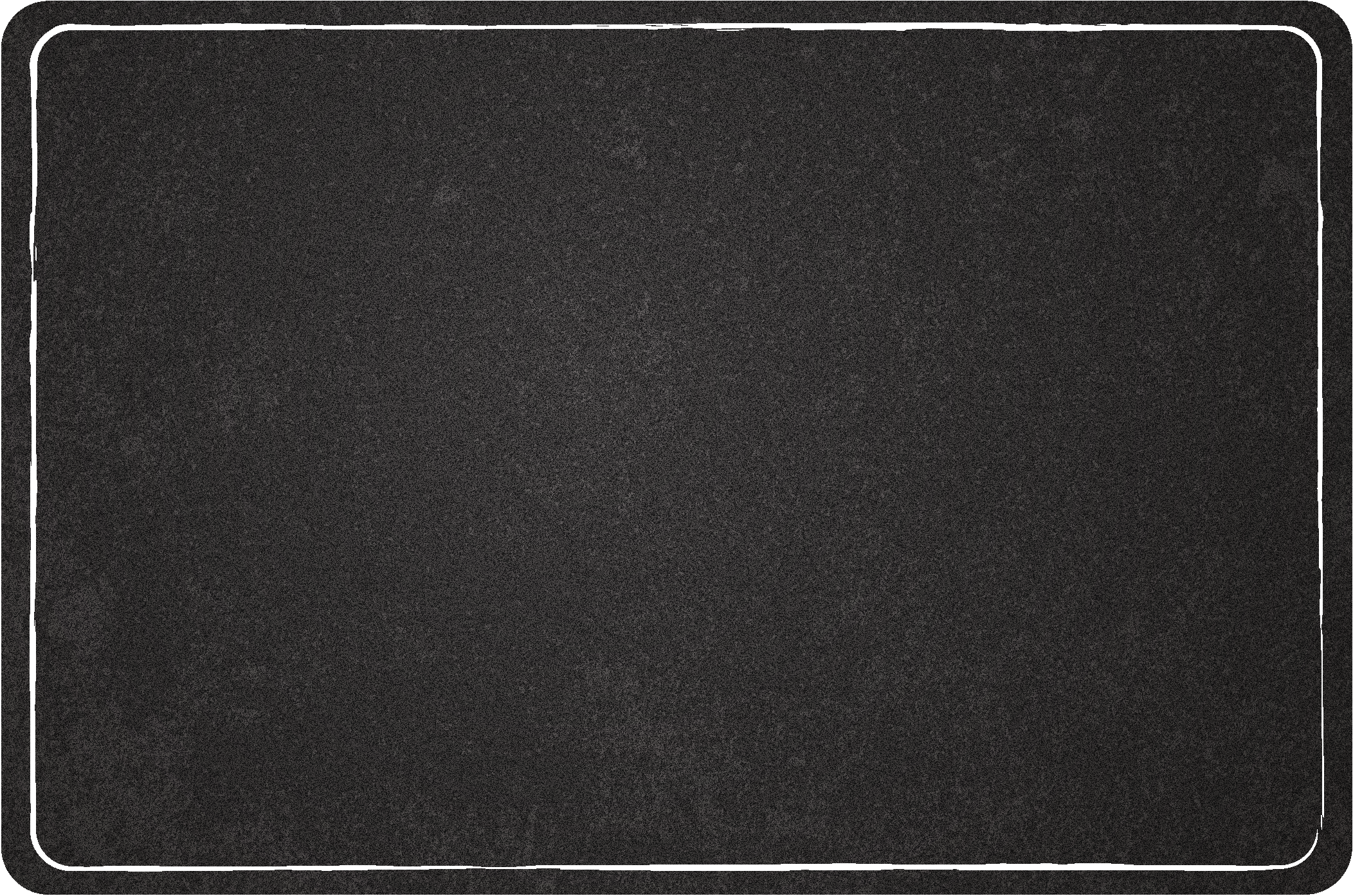 Role of the Citizen
Citizens of Mexico have many freedoms, and they also have the right to vote.

It is universal and compulsory (but not enforced) that citizens who are 18 or older vote in national elections.

There are many political parties in Mexico.
Voting in Mexico – July 2012
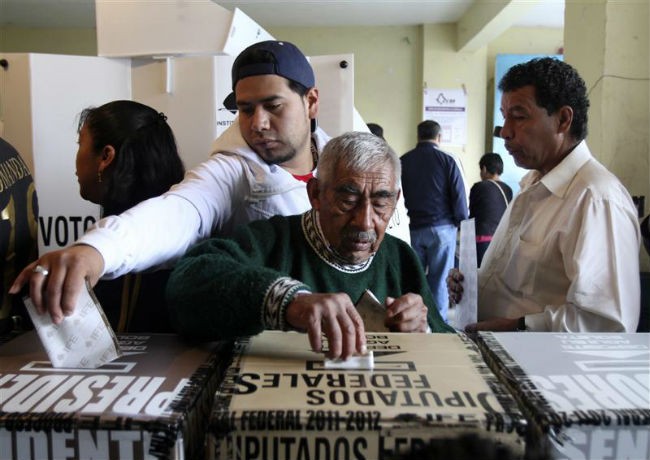 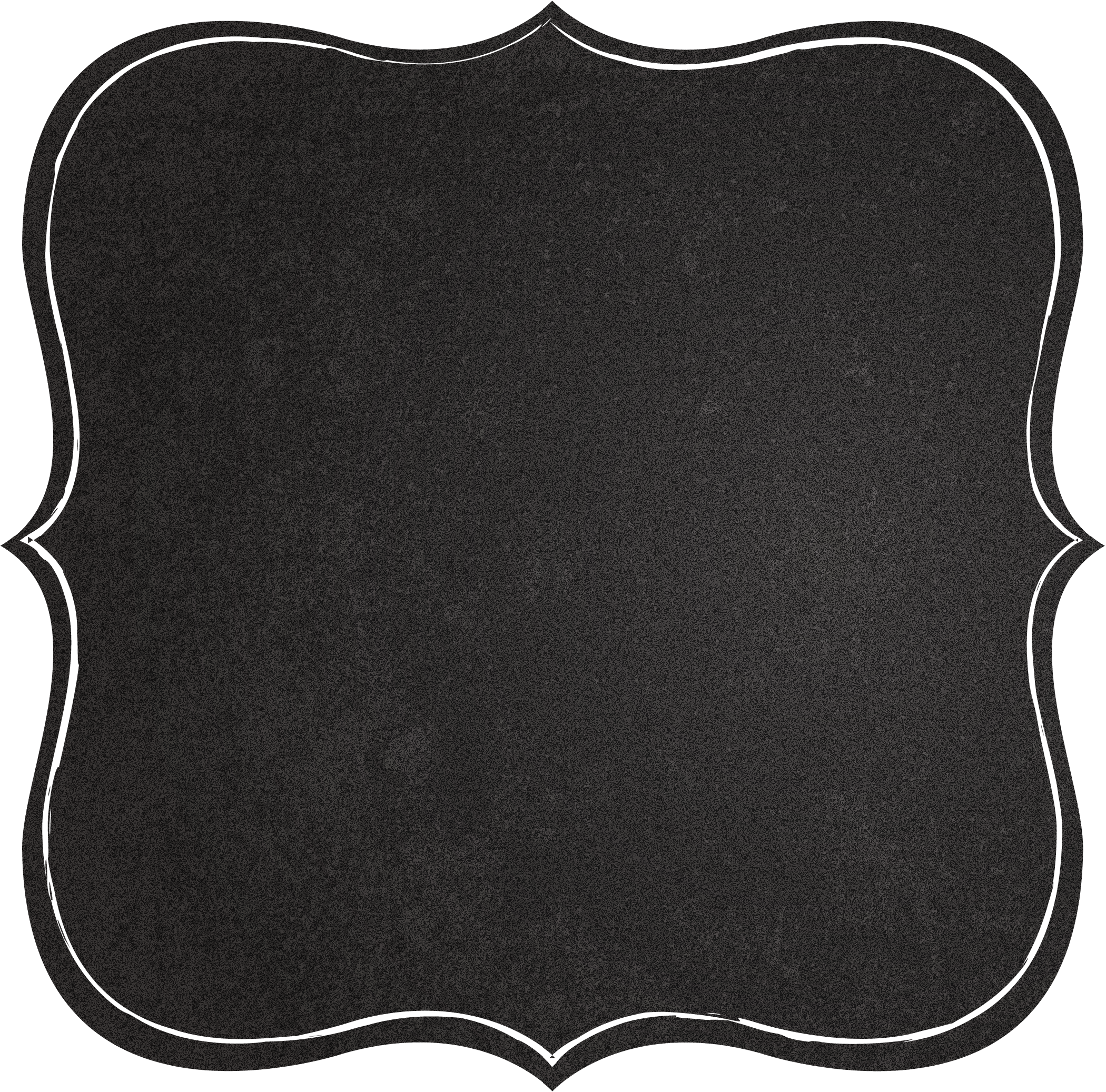 Republic
of Cuba
Unitary Socialist Republic
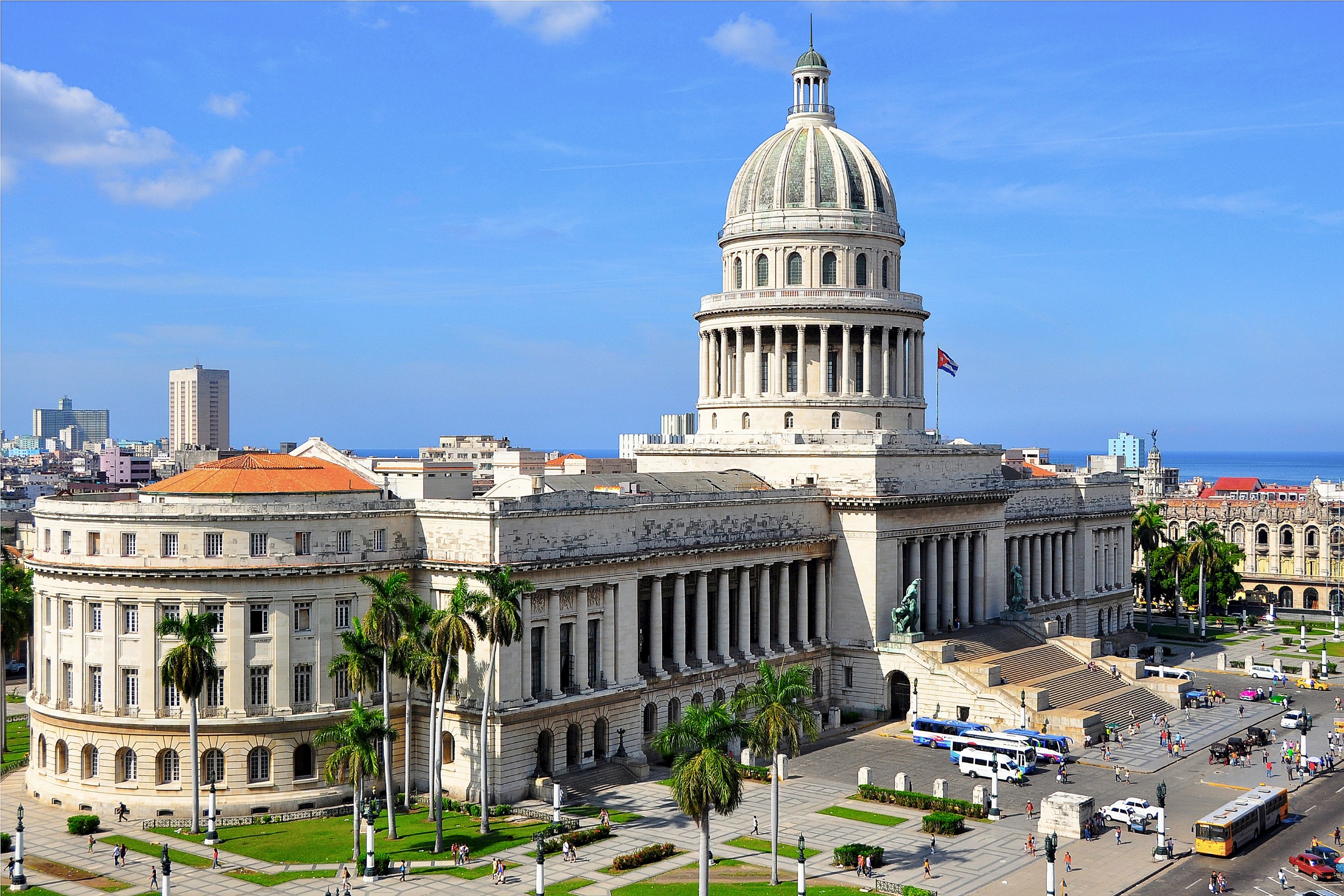 Capitol Building in Havana, Cuba
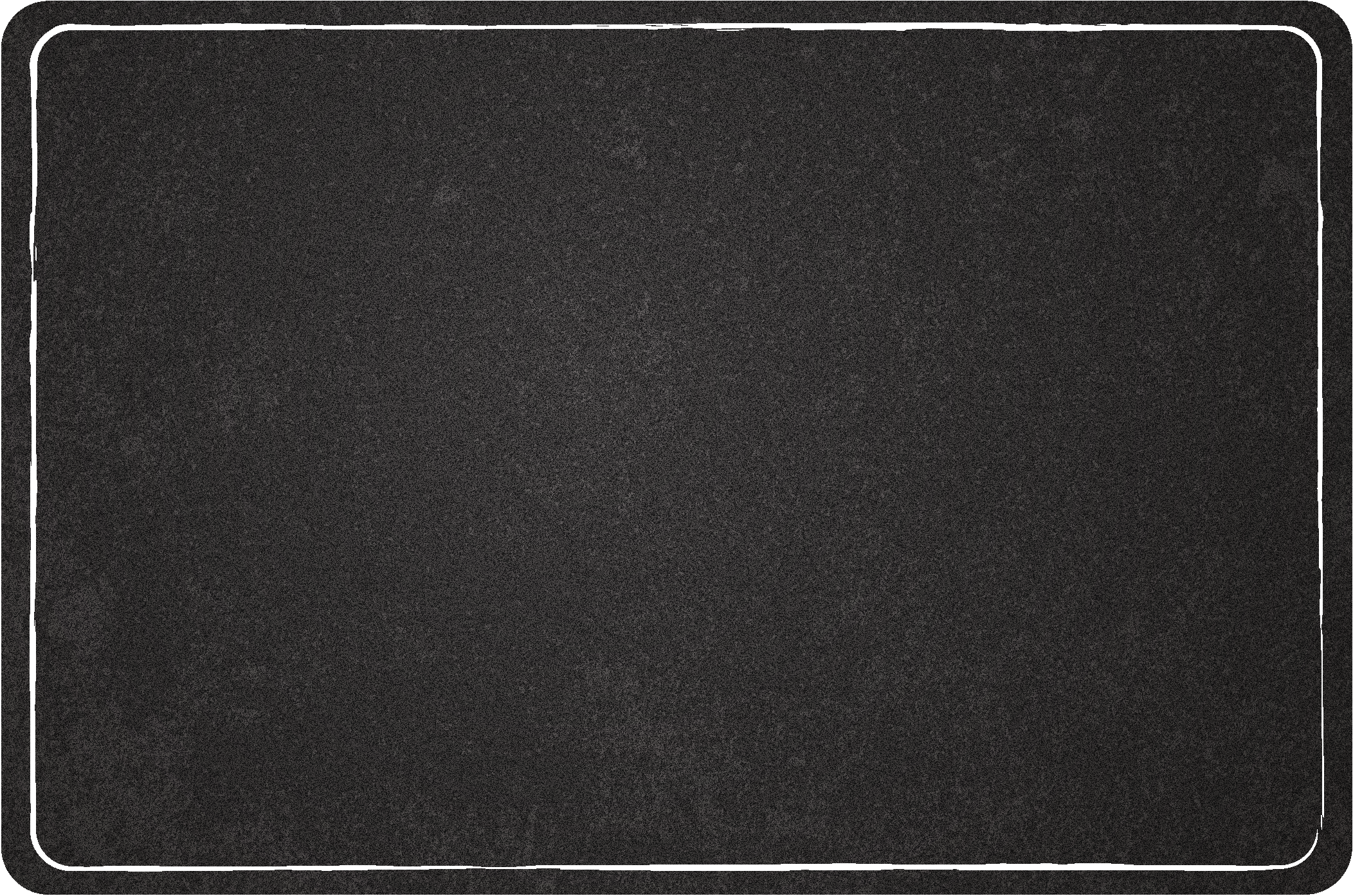 Unitary System
Cuba has a unitary system, which means that the national (central) government holds all of the power.
The provinces are under central government control.

There are 15 provinces in Cuba.
Unitary Governments
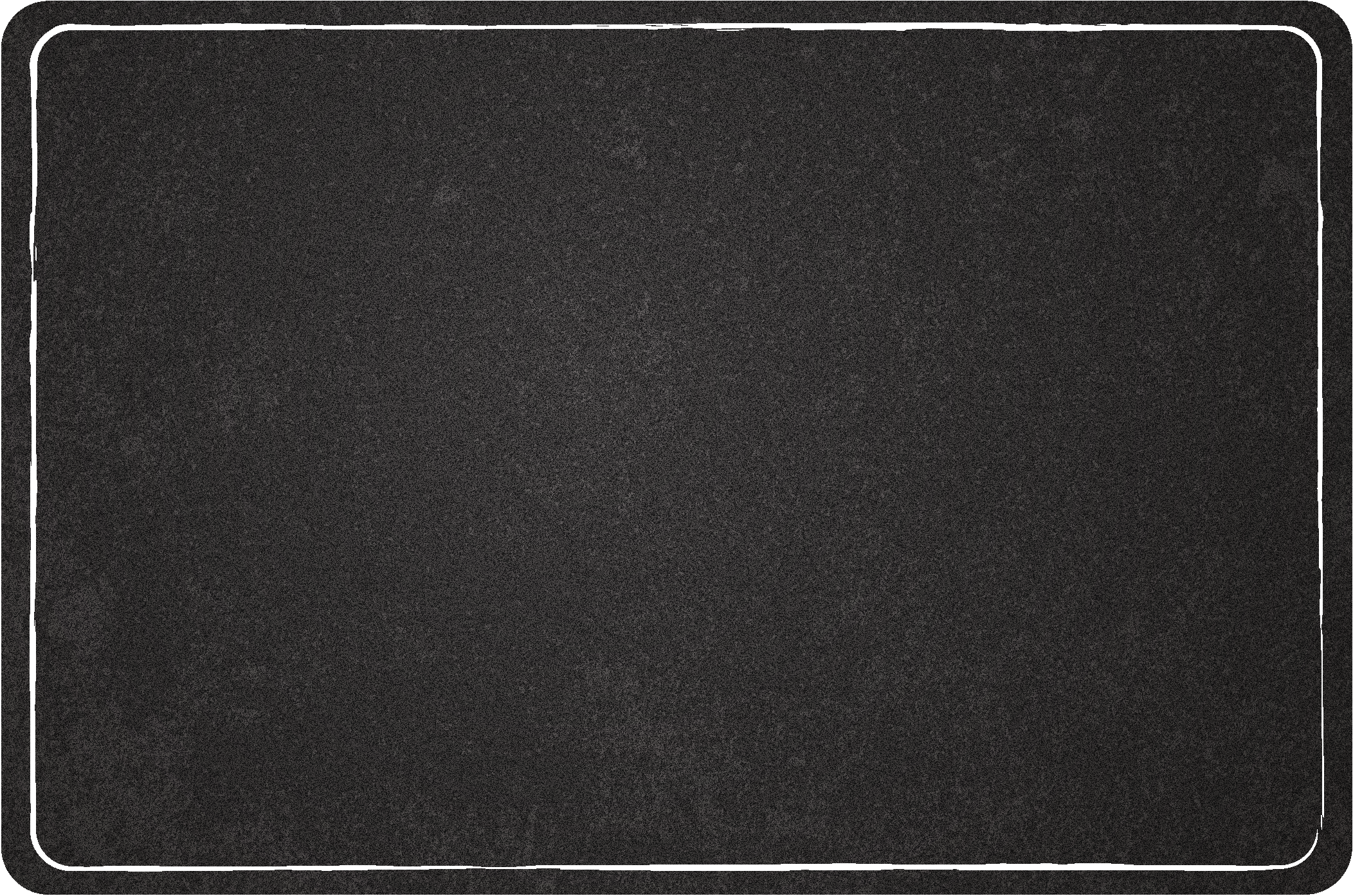 Leadership
President: holds the most political power; the president is both the chief executive and the head of state.
Raul Castro
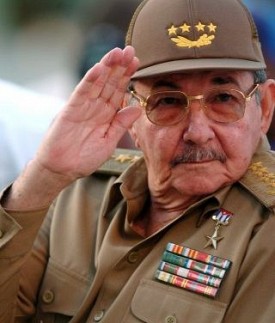 Cuba’s President
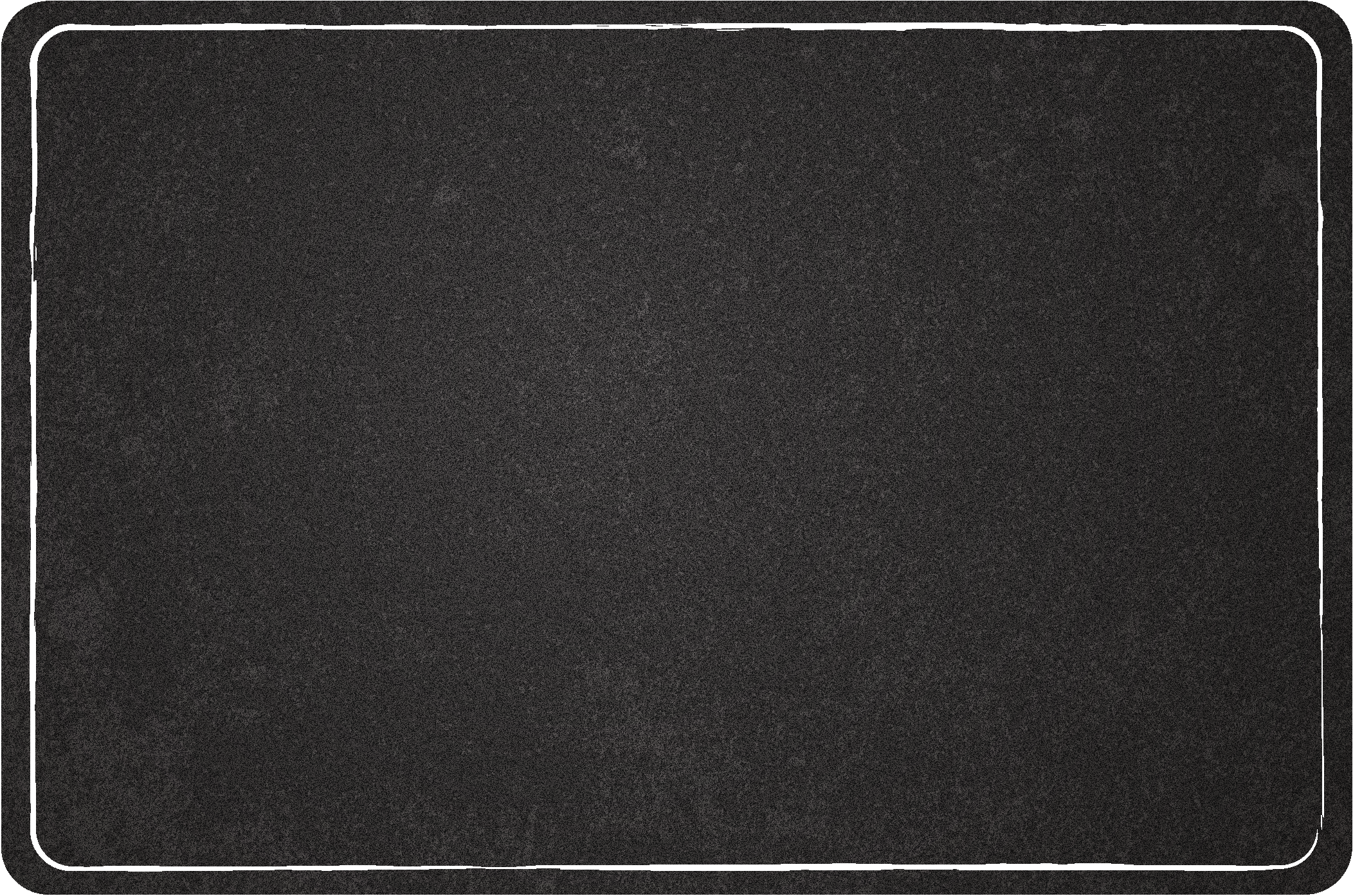 How Leaders 
Are Chosen
President: elected* by National Assembly for a five-year term.

*Cuba's Communist Party is the only legal party, and officially sanctioned candidates run unopposed.
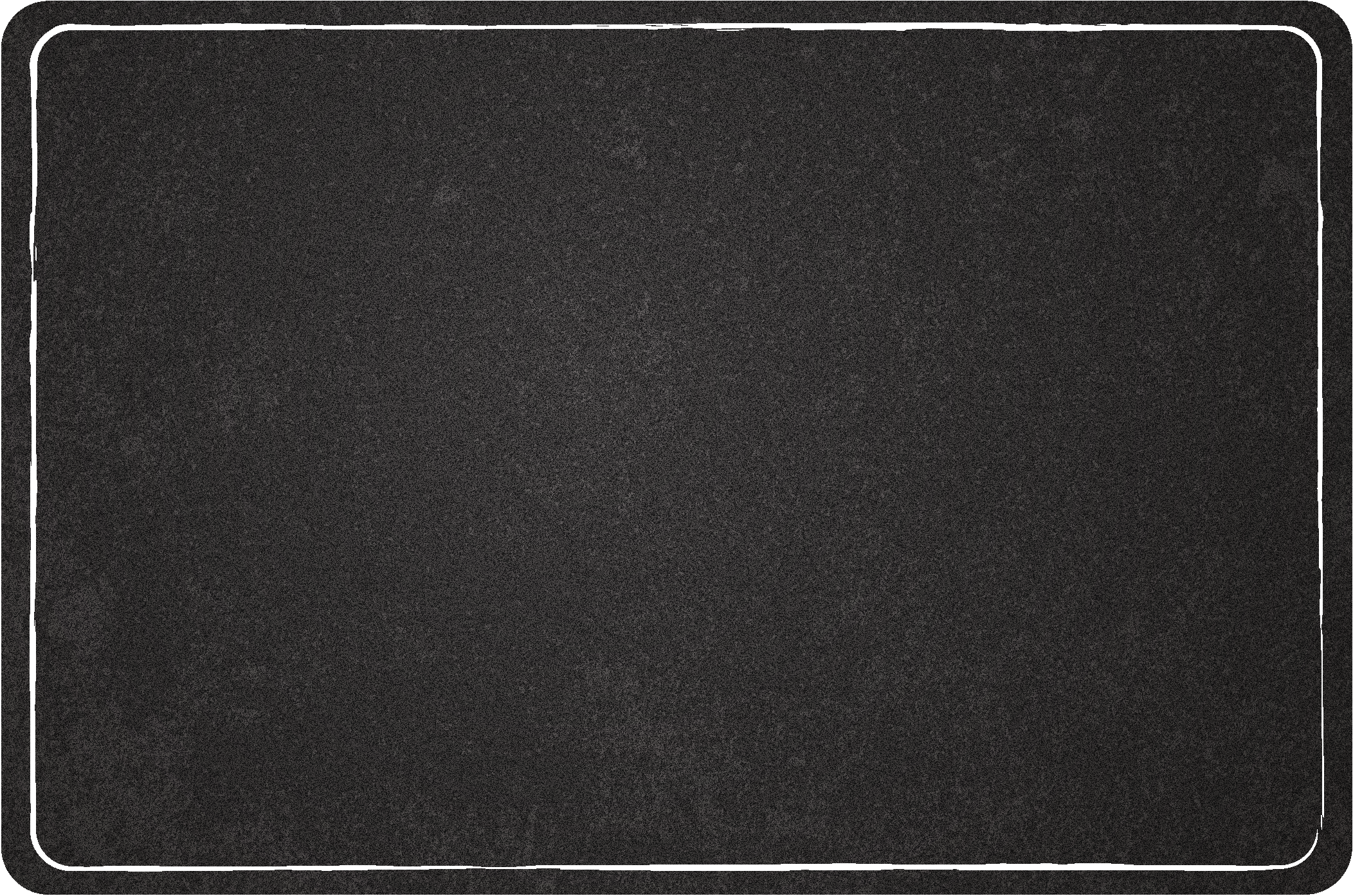 Legislature
The National Assembly of People’s Power is the country’s unicameral legislature.

The number of seats is based on Cuba’s population. 
As of the most recent election in February 2013, there were 614 seats.

Candidates are selected and approved by the government before the people can vote for them.
Members serve five-year terms.
Cuba’s National Assembly
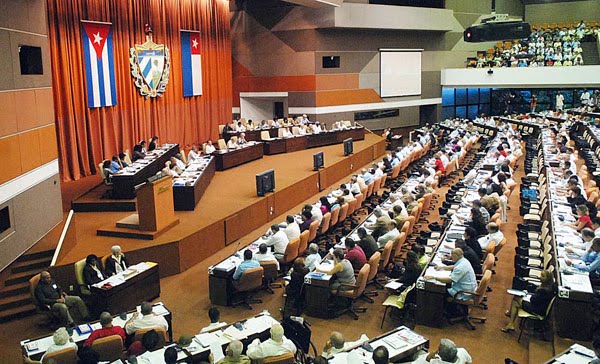 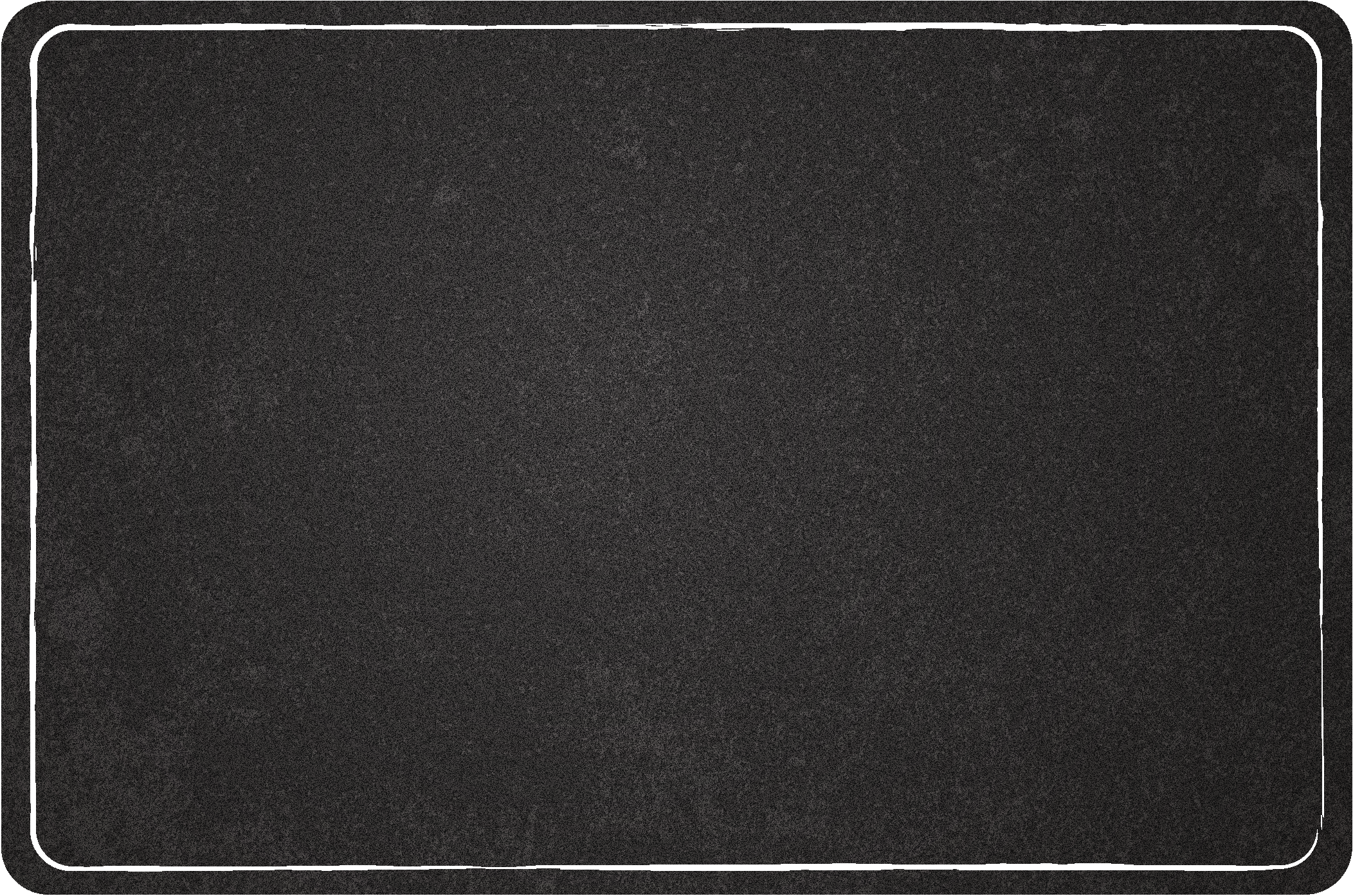 Autocracy
Cuba has been an autocratic dictatorship since Fidel Castro used military force to overthrow the government in 1959.

Since this time, there has been one leader (Fidel or Raul) who holds unlimited power over the country.

Even though citizens get to “vote”, they do not get to select the candidates or make the laws.
Autocratic Governments
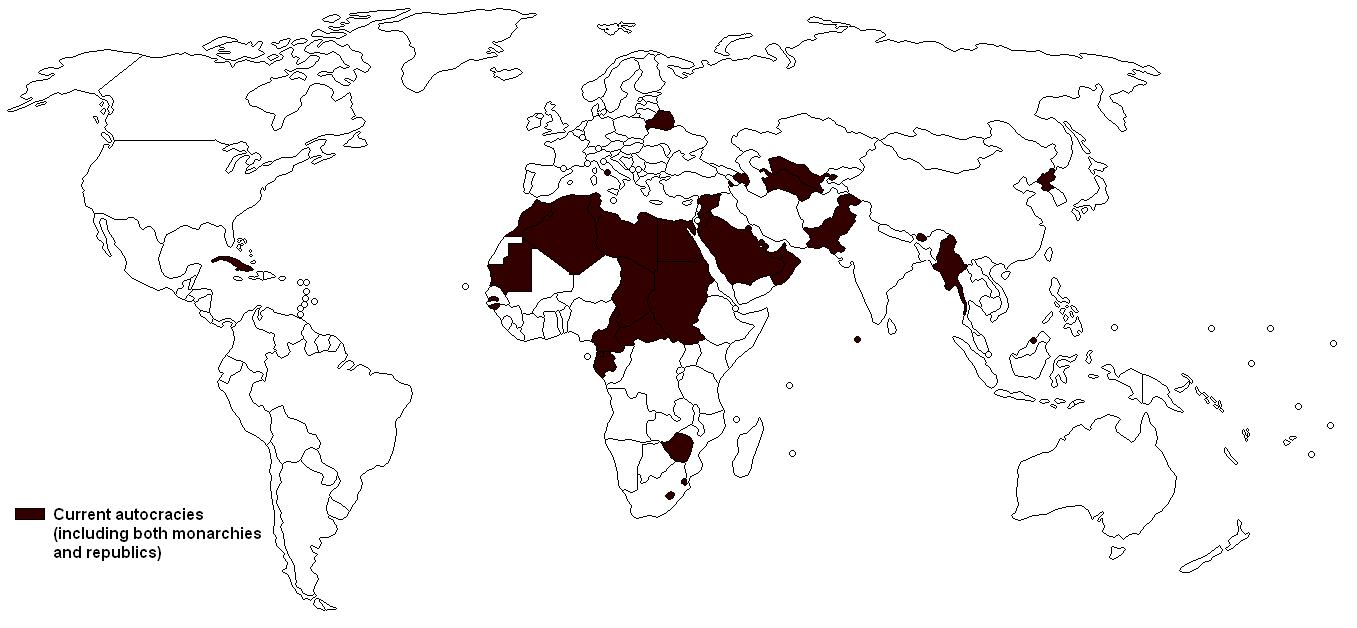 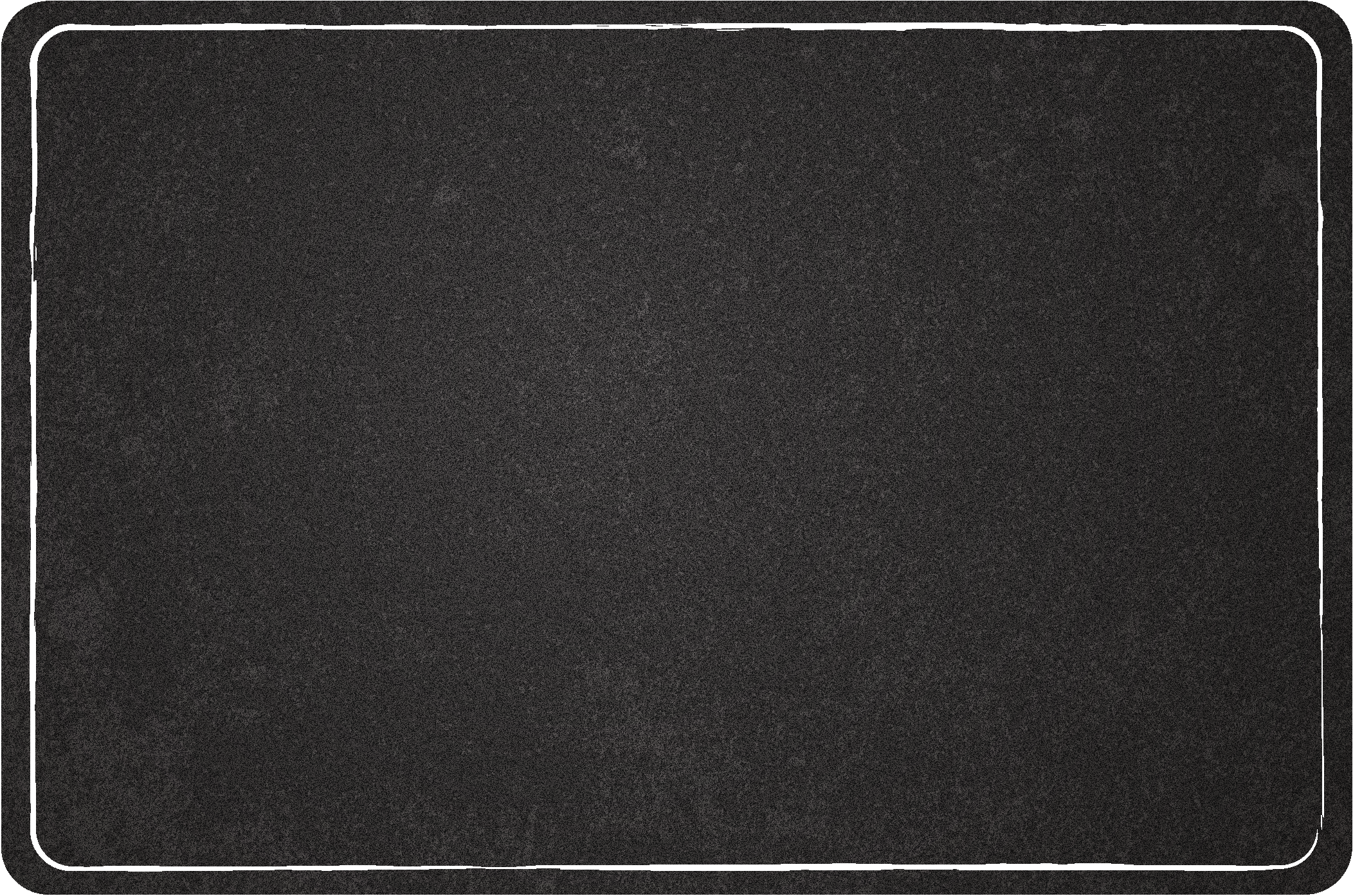 Role of the Citizen
Citizens have few freedoms.

Men and women aged 16 and over may choose to vote, but have few choices.

There is only one political party (the Communist Party) that is allowed in Cuba.
It has been controlled by Fidel Castro and his brother, Raul, since 1959.
Voting in Cuba
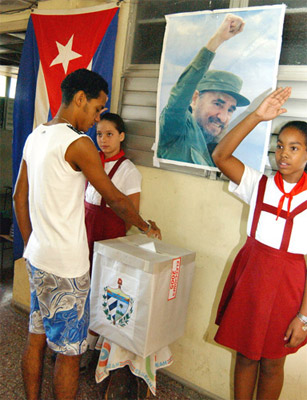